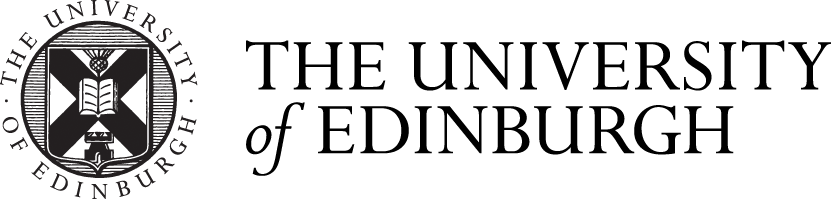 Coronary Atherosclerotic Plaque Activity  and Future Coronary Events
David Newby, University of Edinburgh
Hot Line Session 7
28th August 2022
Prediction of Recurrent Events with 18F-Fluoride to Identify Ruptured and High-risk Coronary Artery Plaques in Patients with Myocardial Infarction

EudraCT: 2014-004021-41
Trial Registration: NCT02278211
Declarations
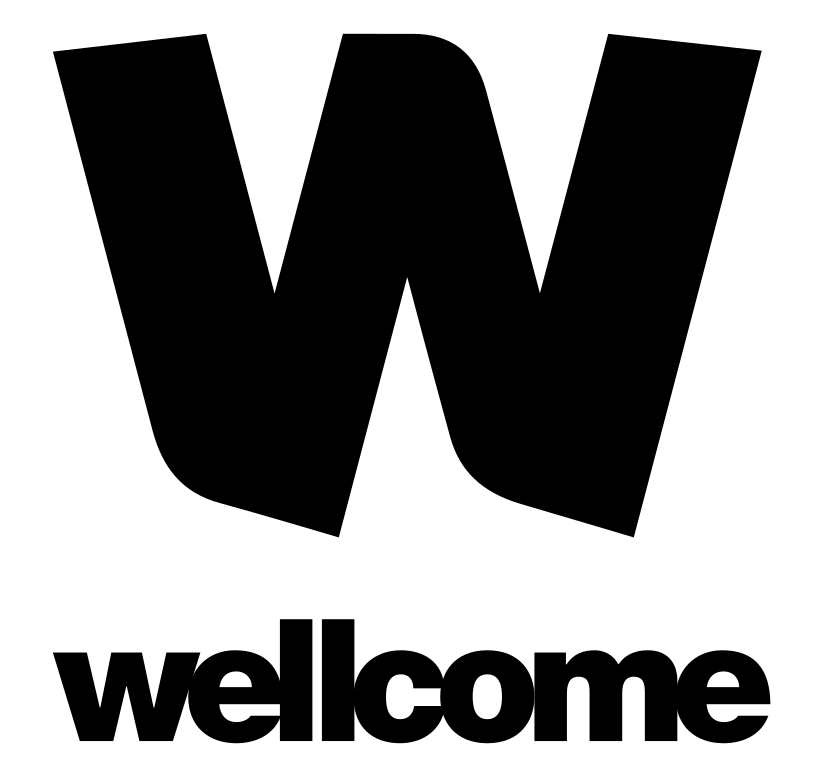 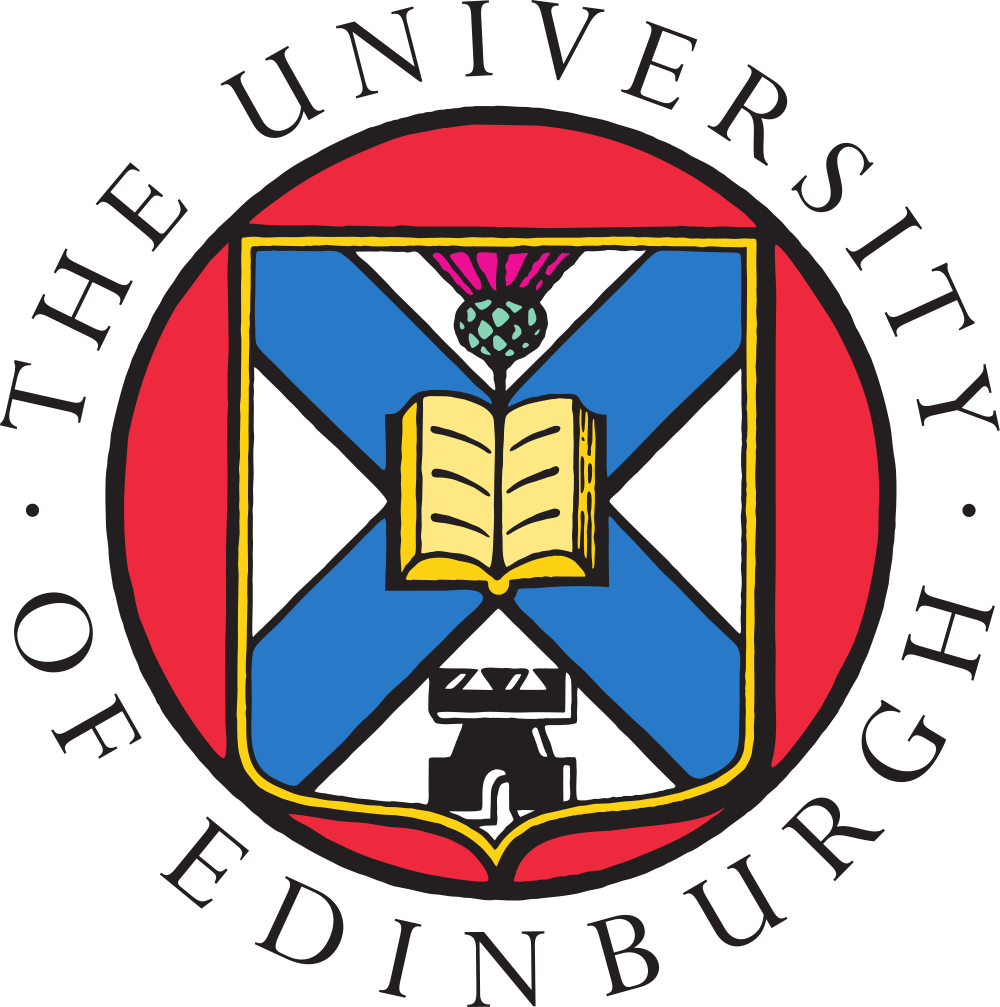 Funder
Wellcome Trust (WT103782AIA) 

Sponsors
University of Edinburgh and NHS Lothian

Clinical Trial Authorisation
MHRA (EudraCT 2014-004021-41)

Conflicts of Interest
DEN has held unrestricted research grant awards from Siemens Healthineers.
PS developed FusionQuant (1R01HL135557)
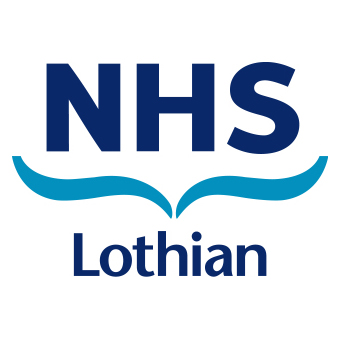 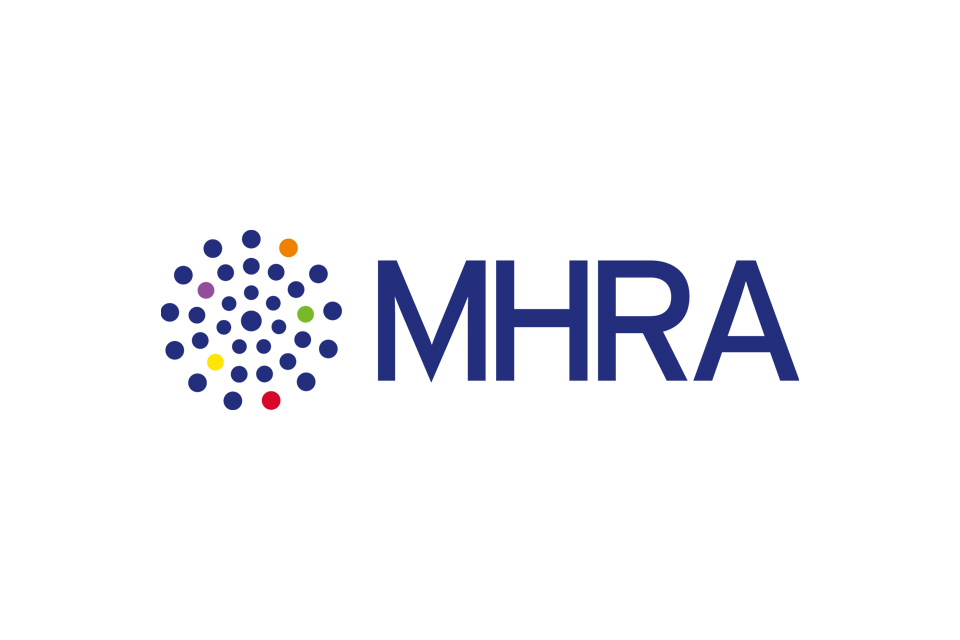 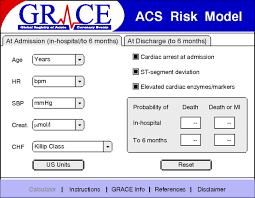 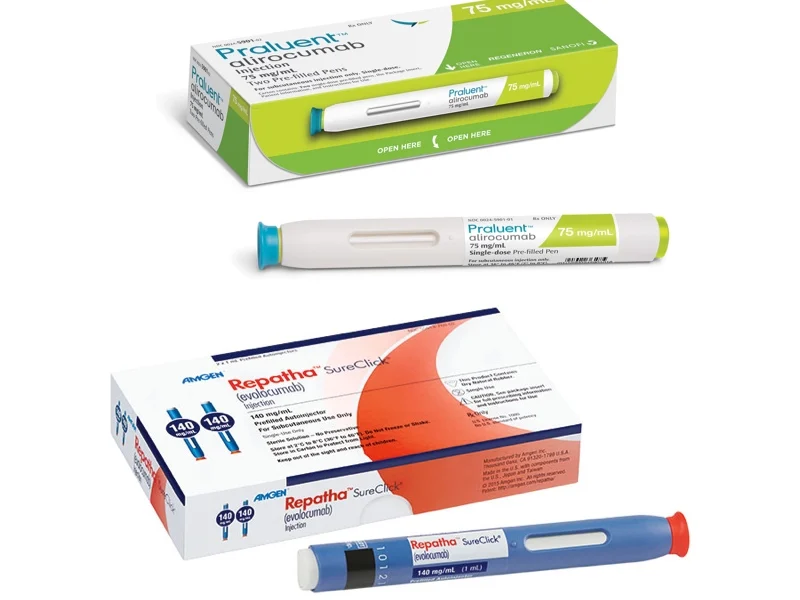 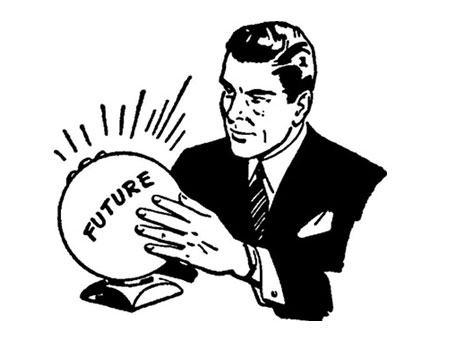 Prediction of Coronary Events after Myocardial Infarction
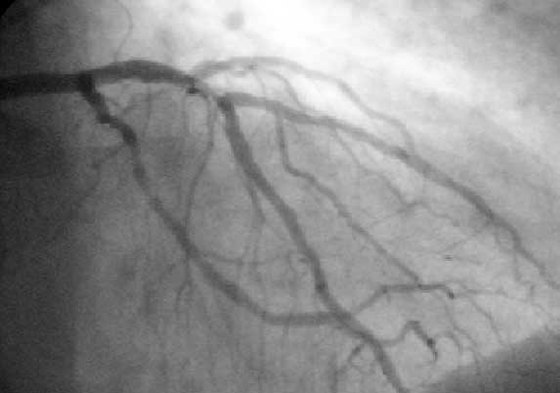 “'It's tough to make predictions, especially about the future’”

Yogi Berra
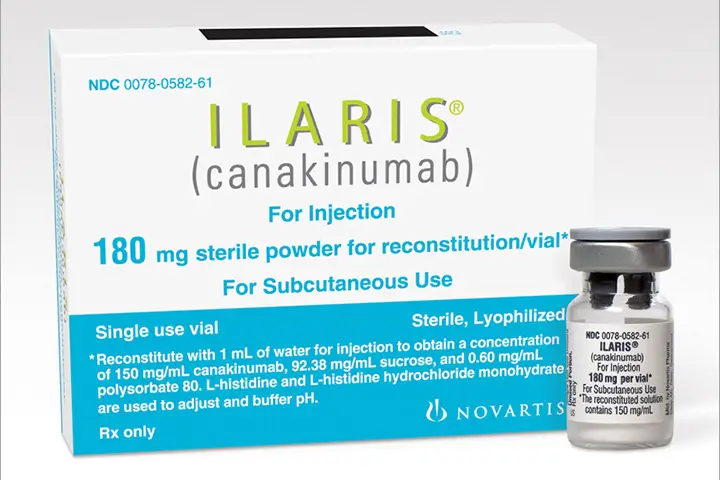 Coronary 18F-Sodium Fluoride Uptake
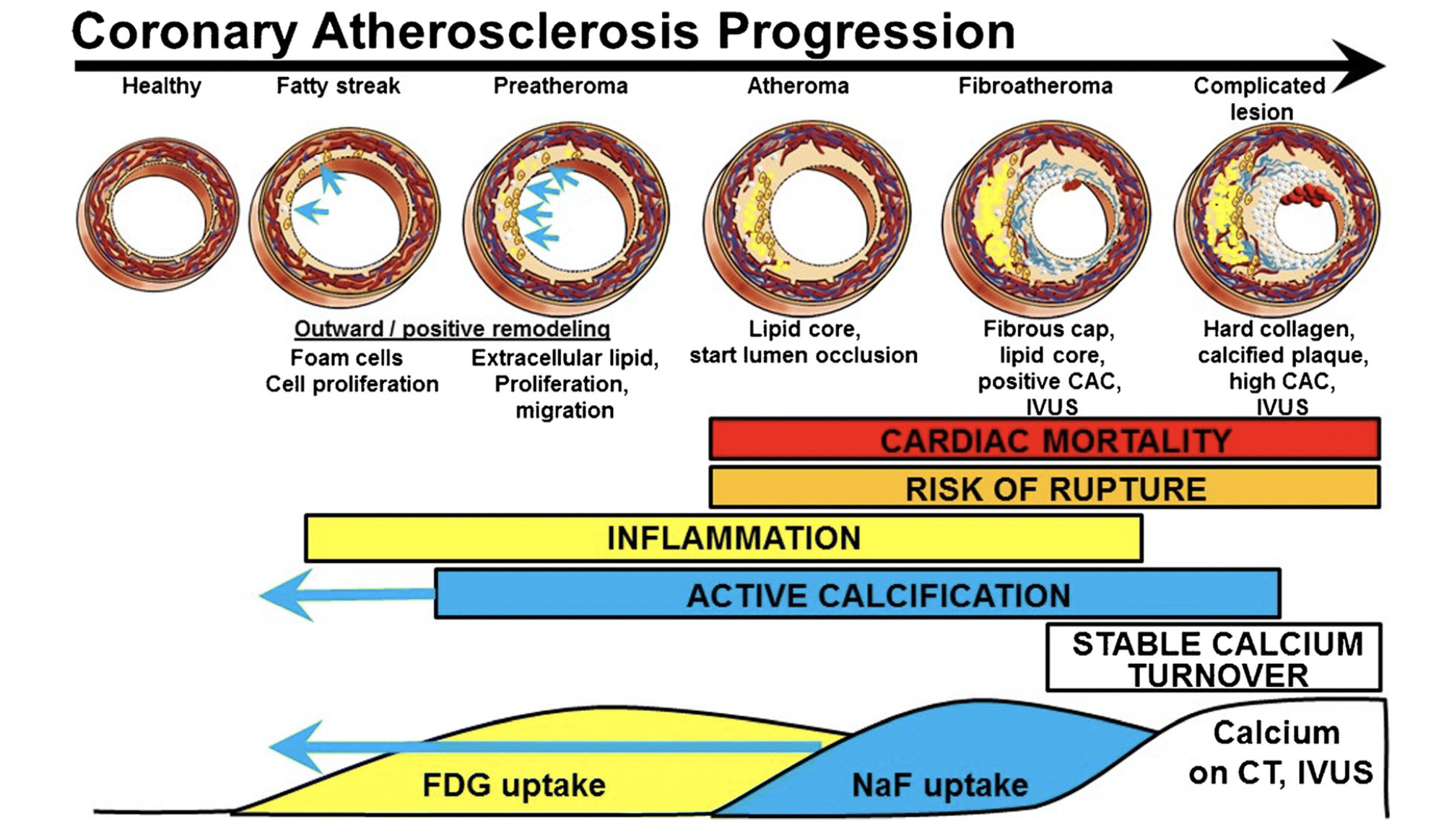 Raynor et al. J Nucl Cardiol 2021;28:2706-2711
Coronary 18F-Sodium Fluoride Uptake
High Activity
Low Activity
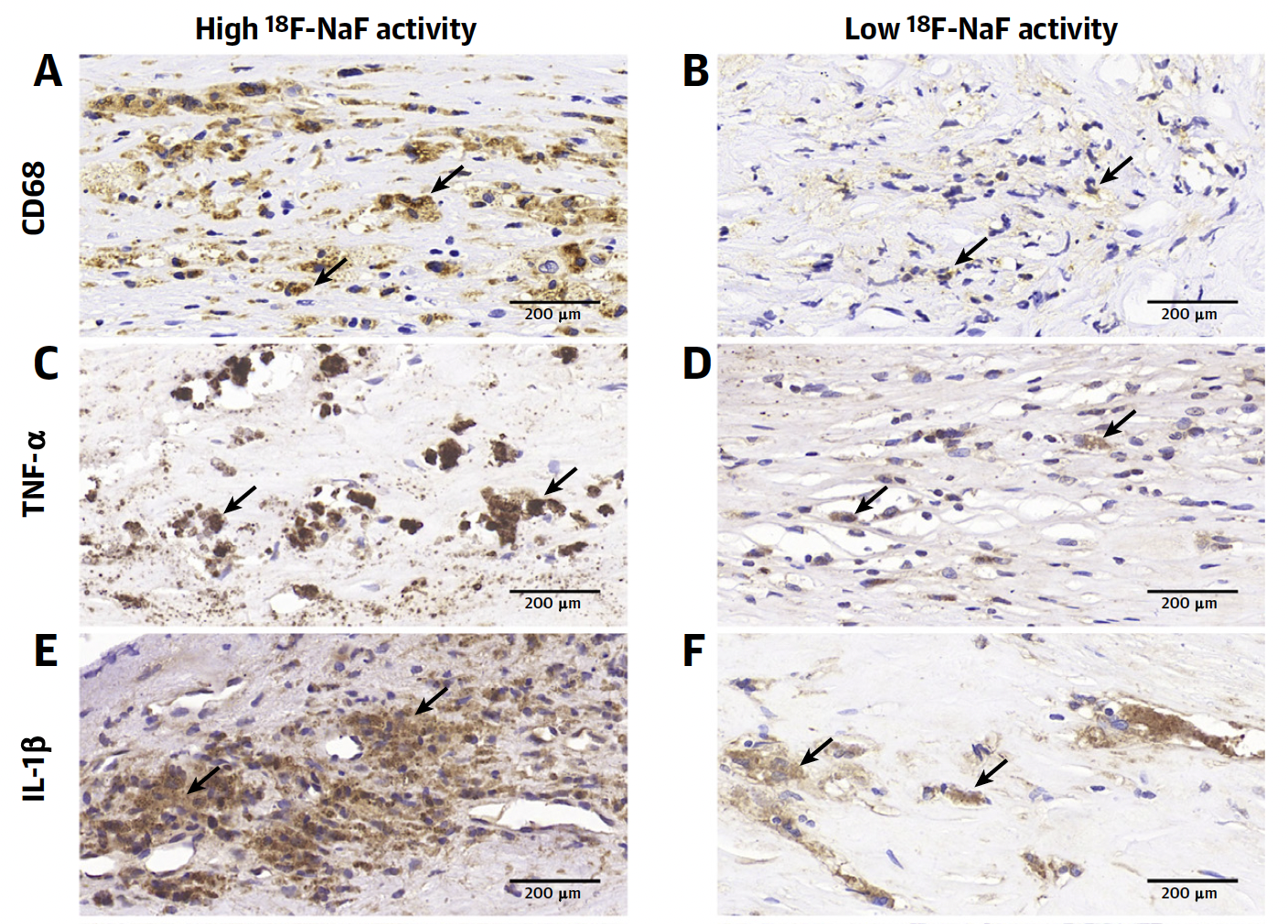 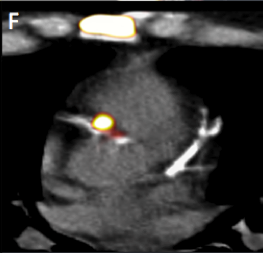 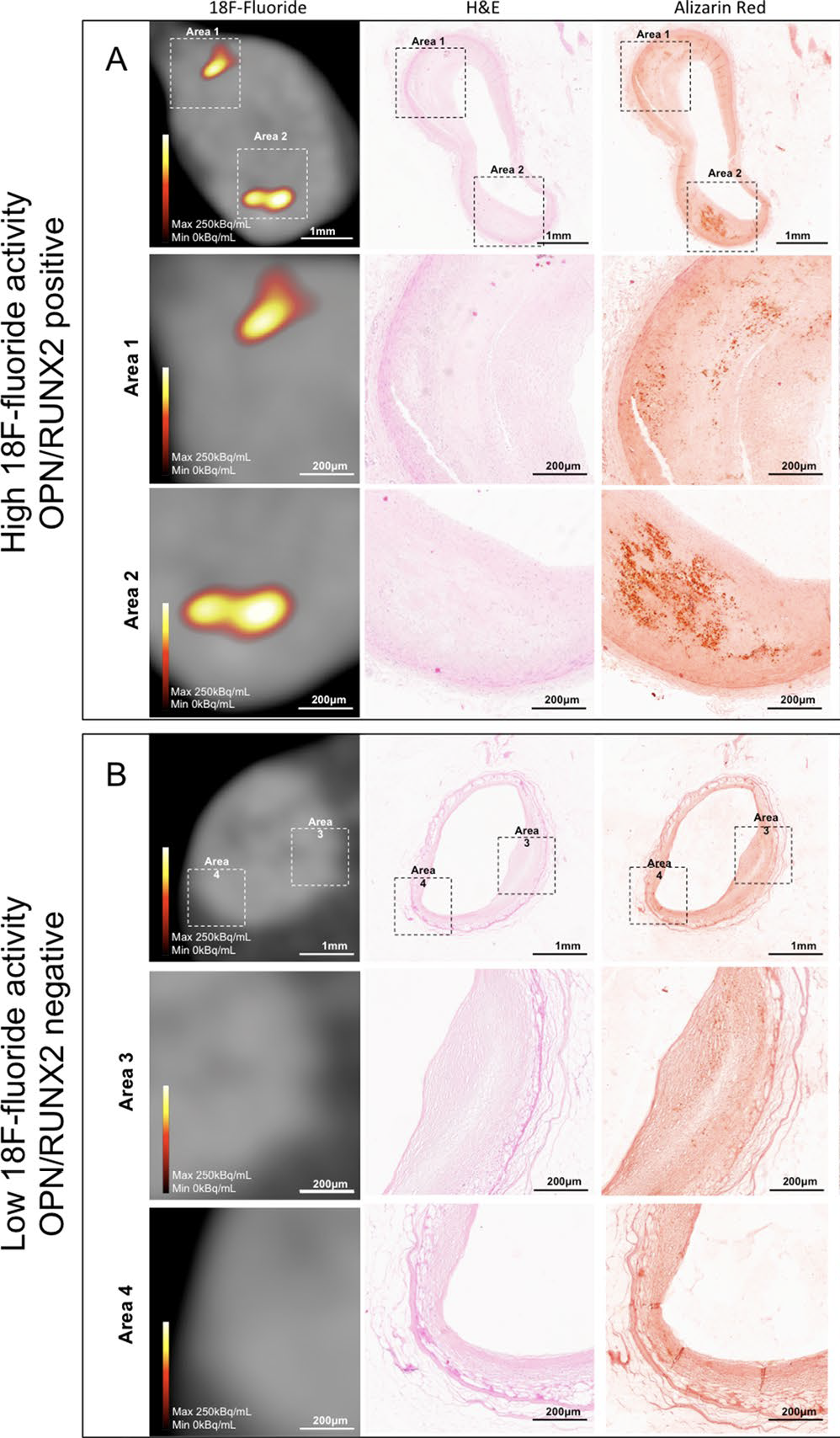 Histology of Coronary Endarterectomy
IVUS
Joshi et al. Lancet 2014;383:705-713
Wen et al. JACC Cardiovasc Imaging 2022; in press
Moss et al. Sci Rep 2020;10:21072
Coronary 18F-Sodium Fluoride UptakeCoronary Microcalcification Activity
Stable Patients with 
Cardiovascular Disease
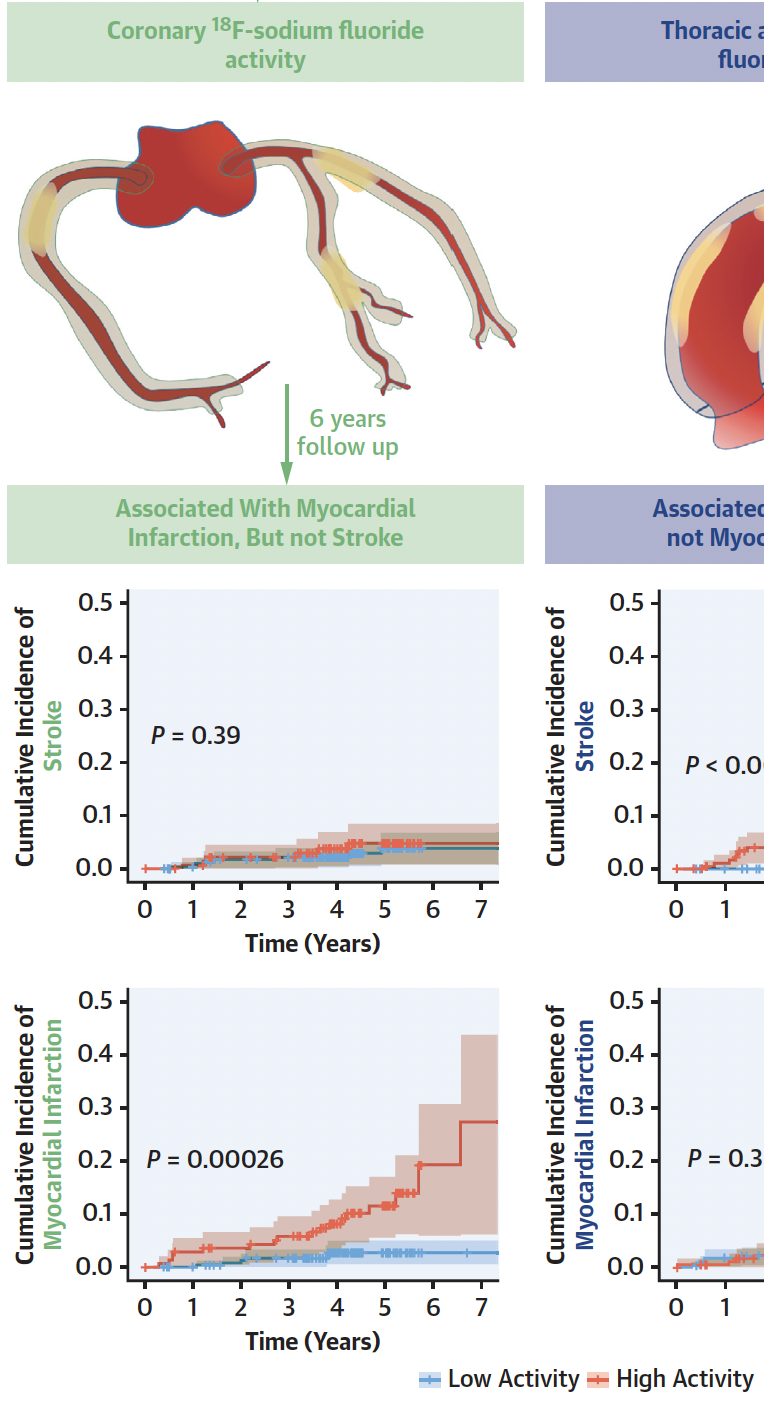 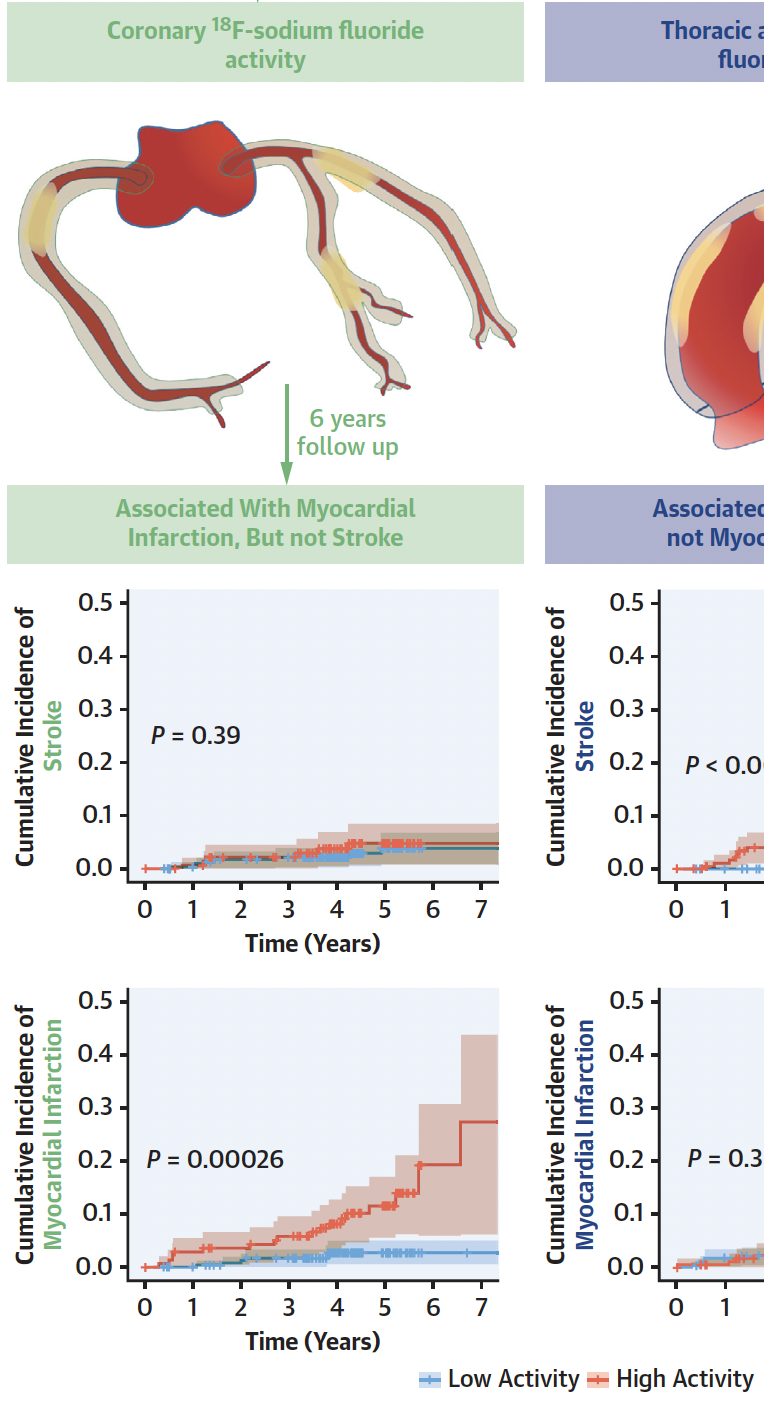 Coronary Microcalcification Activity
(CMA)
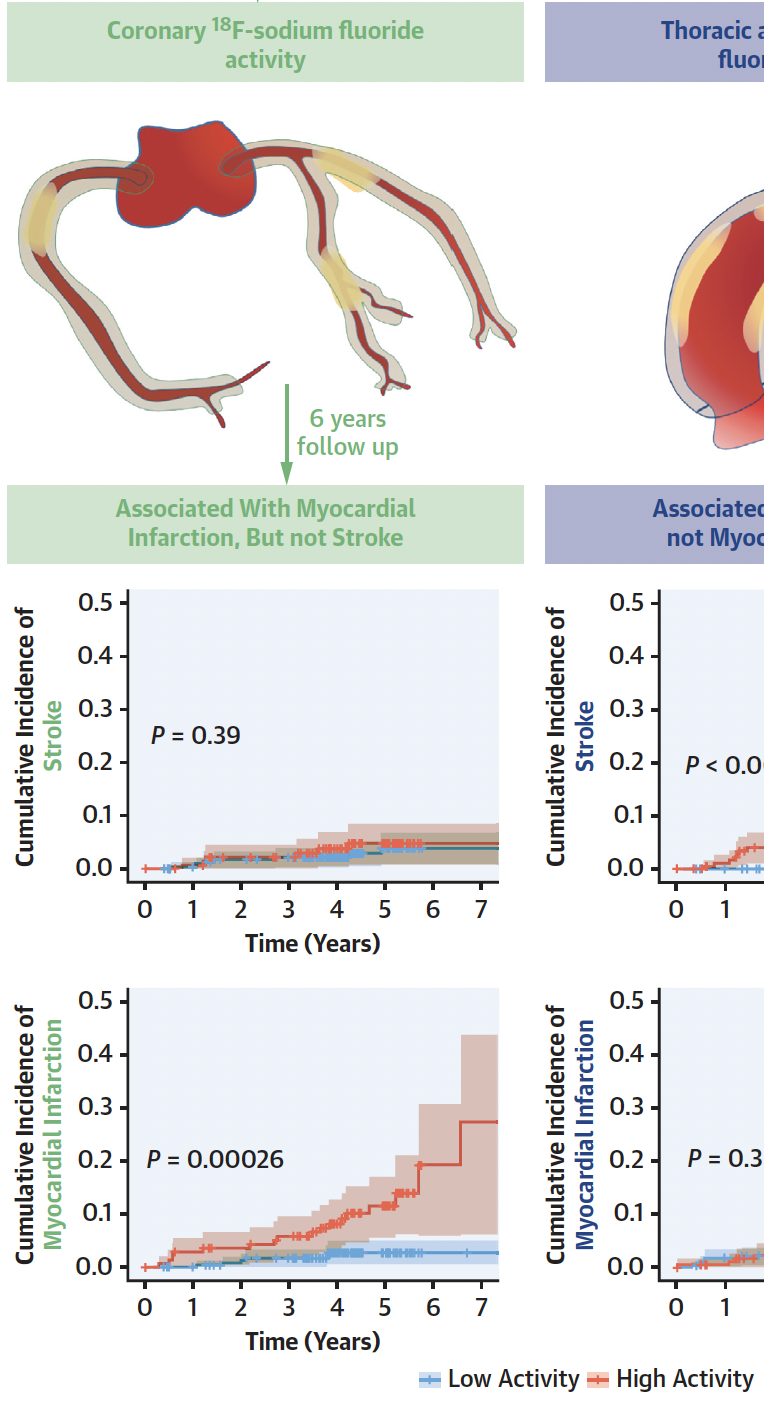 Fletcher et al. JACC Cardiovasc Imaging 2022;15:1274-1288
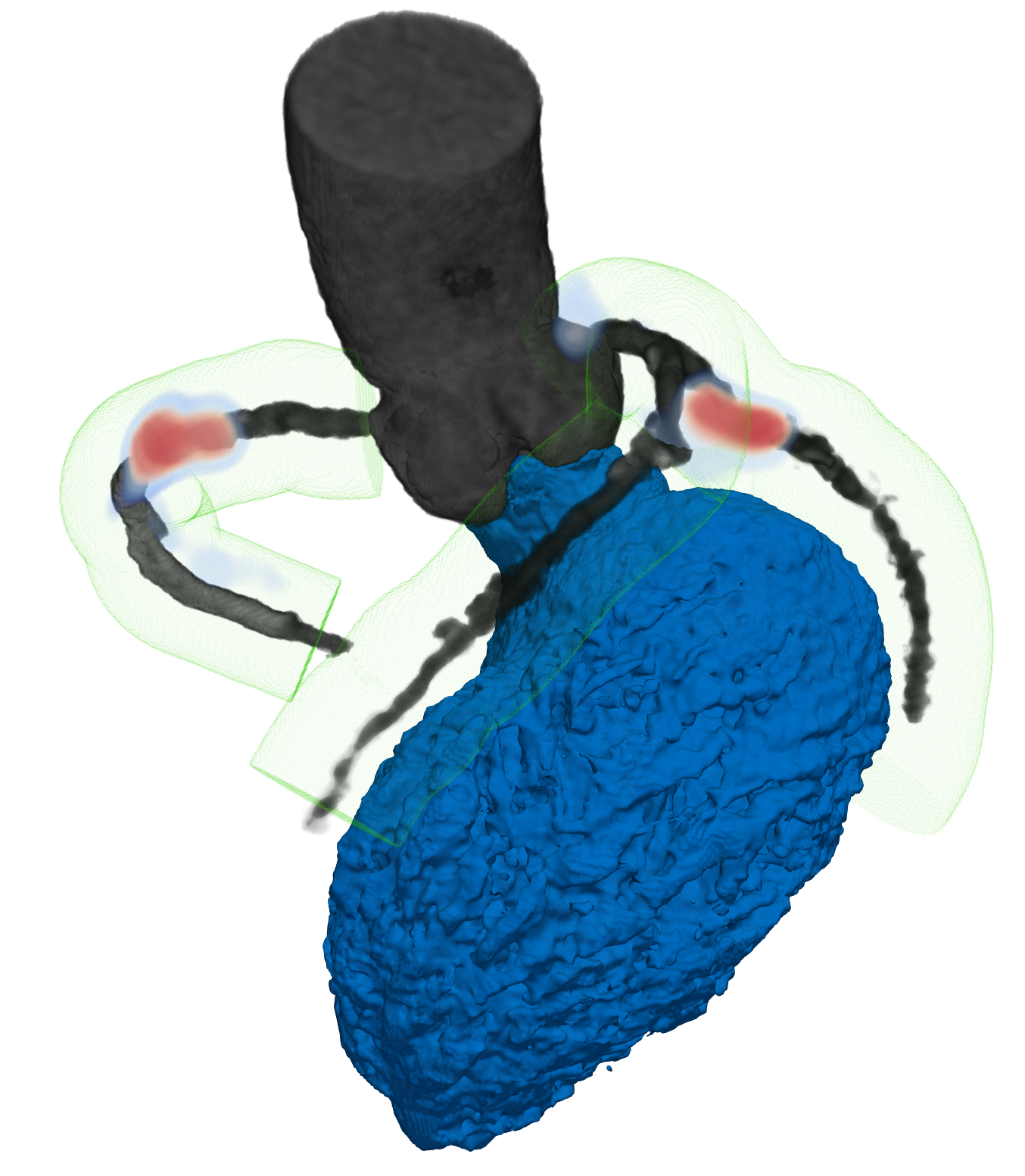 Prediction of Recurrent Events with 18F-Sodium Fluoride to Identify Ruptured and High-risk Coronary Artery Plaques in Patients with Myocardial Infarction
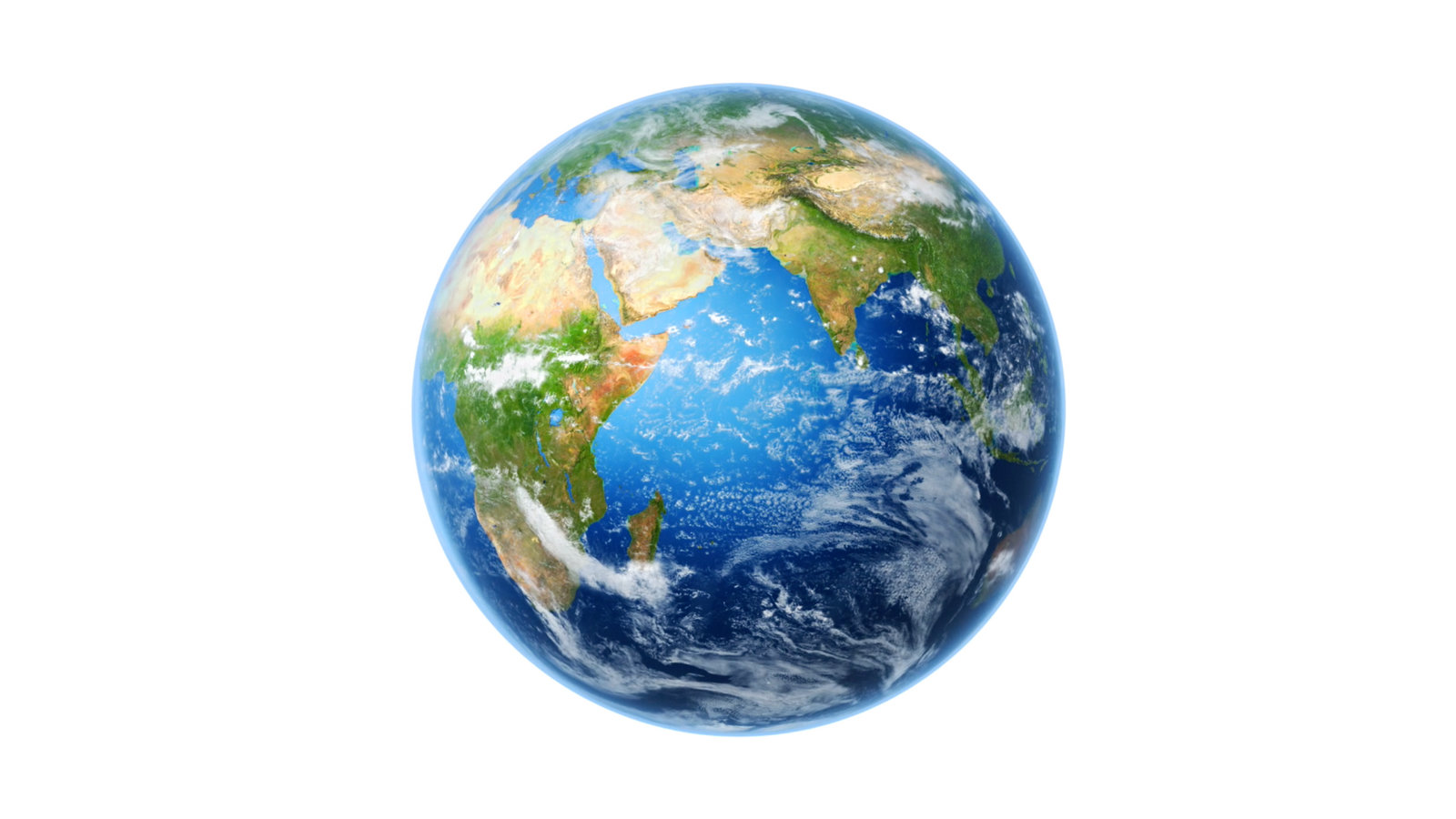 Study Design: International multicentre prospective longitudinal cohort trial
Regulation: Clinical Trial Authorisation by MHRA
Study Population: Patients with recent myocardial infarction and multivessel coronary artery disease
Intervention: 18F-sodium fluoride positron emission tomography and coronary computed tomography angiography
Follow up: Minimum of 2 years follow up
Clinical Endpoints: Cardiac death, non-fatal myocardial infarction, coronary revascularisation, all-cause death.
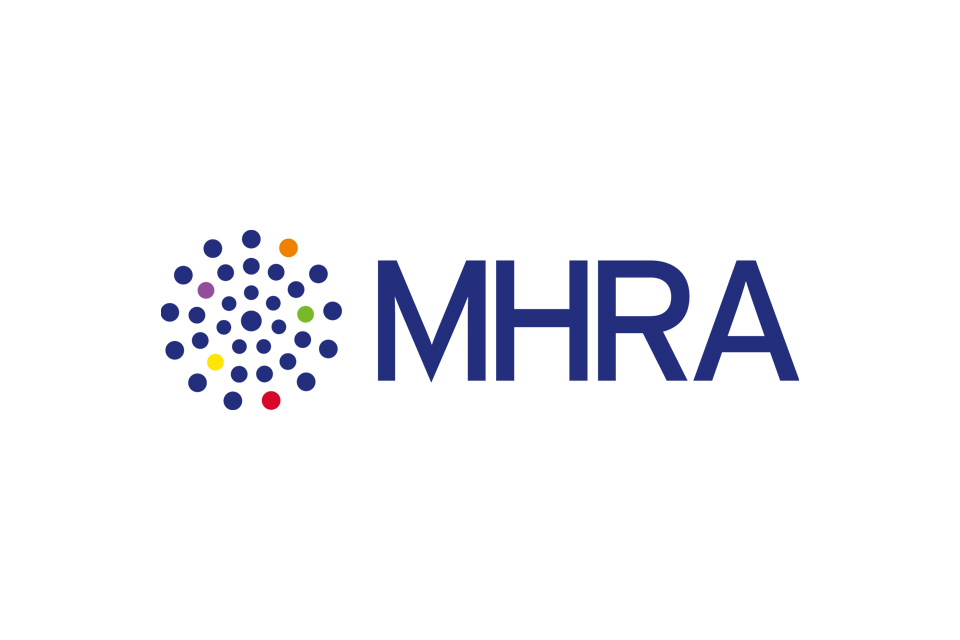 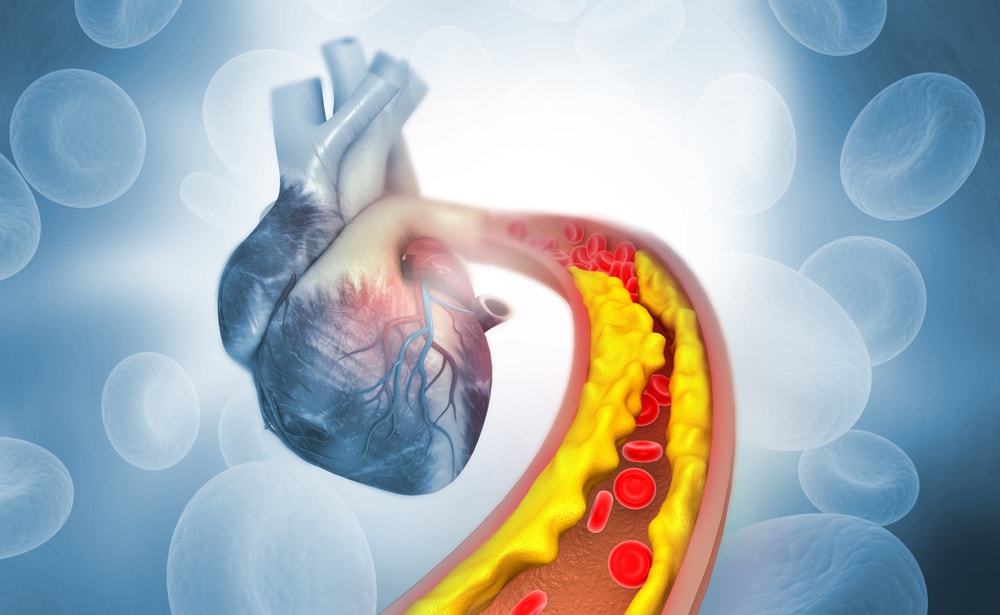 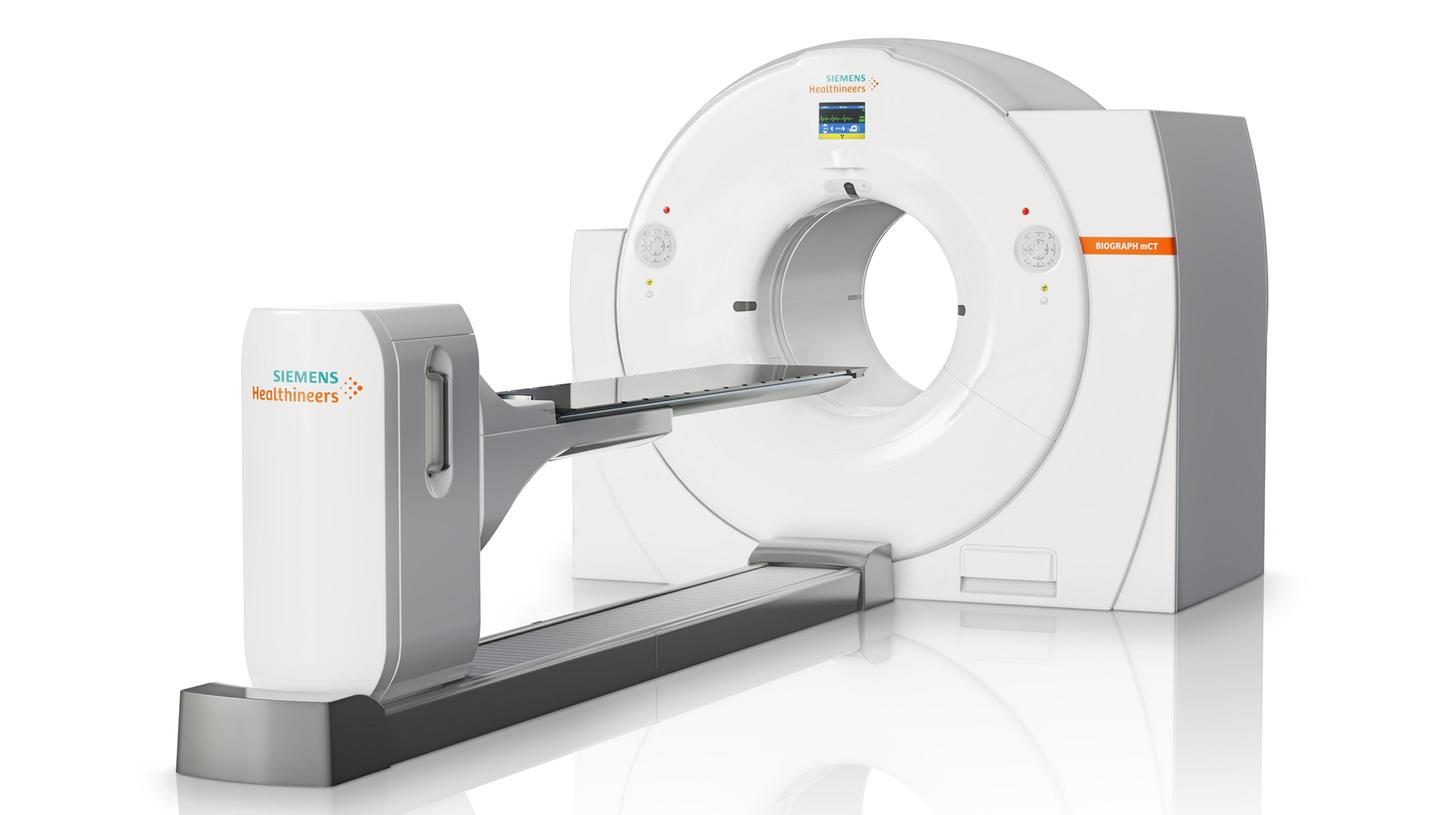 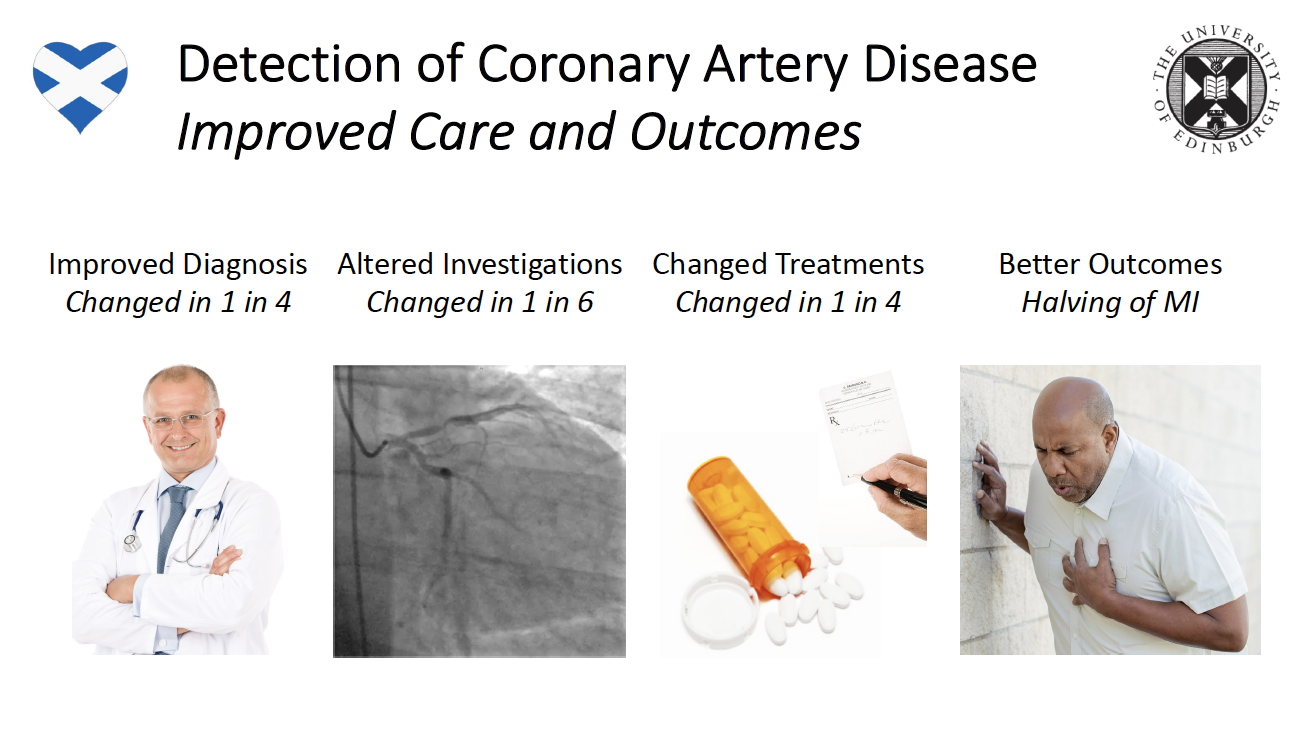 Primary Endpoint and Study Power
Primary Endpoint: Cardiac death or non-fatal myocardial infarction
Assuming event rate of 20-30% and effect size of 50%, 692 patients were required for 80% power and P<0.05.
Despite inclusion of multivessel disease, review of event rate at mid-point of the trial suggested an event rate of ~10%.
Trial Steering Committee recommended inclusion of unscheduled coronary revascularisation into the combined primary endpoint as increased coronary activity could lead to plaque expansion.
Revised Primary Endpoint: Cardiac death, non-fatal myocardial infarction or unscheduled coronary revascularisation.
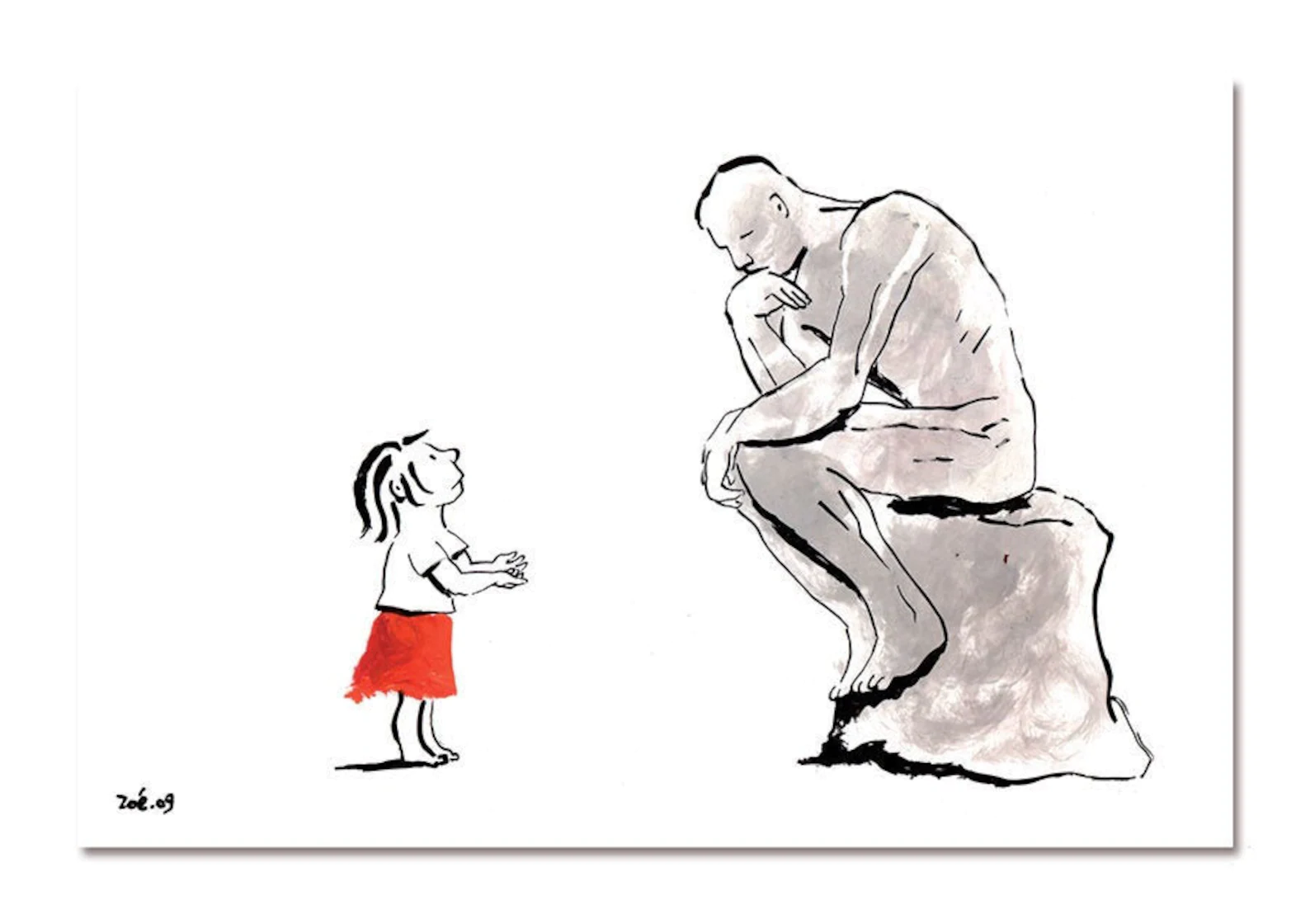 PRE18FIR Investigator Sites9 Sites, 4 Countries
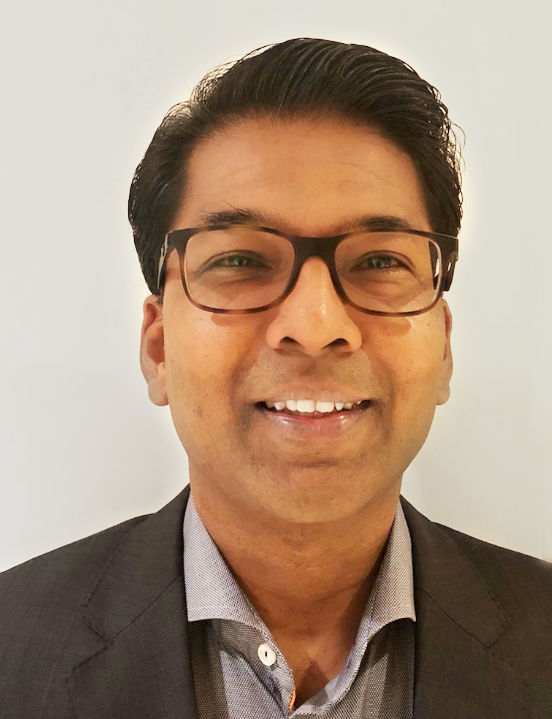 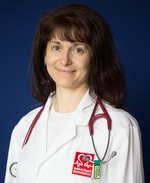 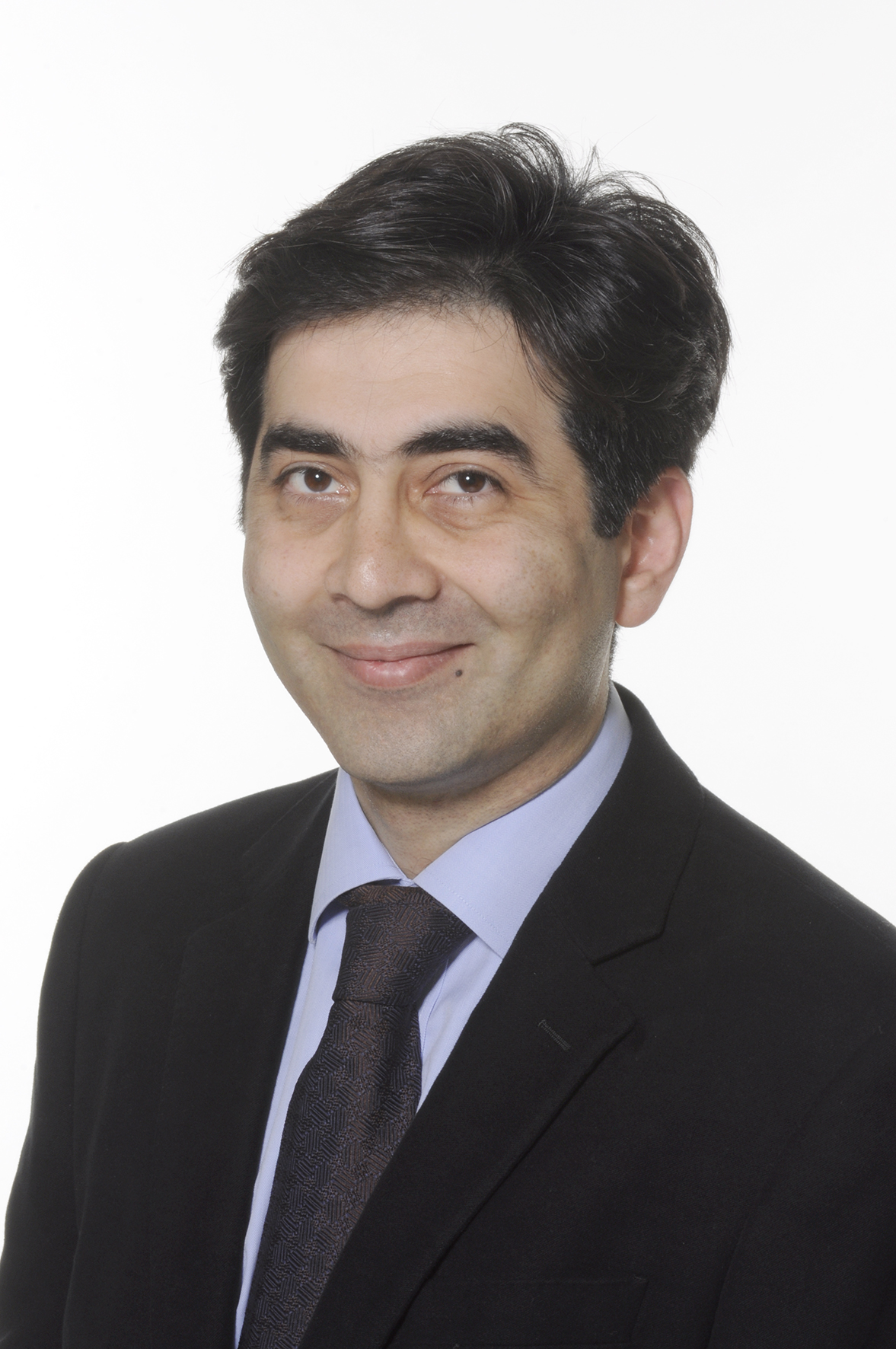 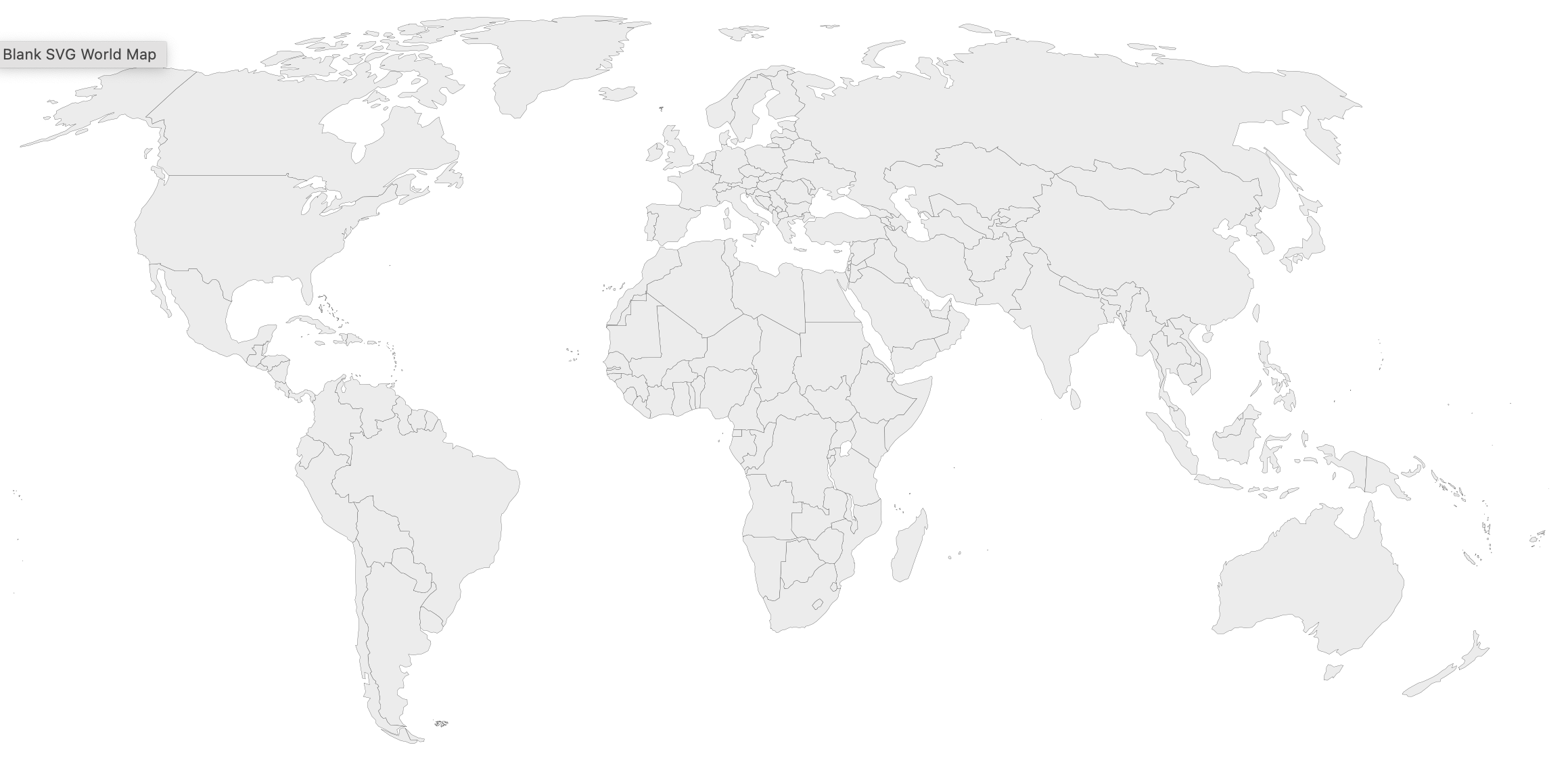 Dana Dawson, Aberdeen Royal Infirmary
Dave Newby, Royal Infirmary of Edinburgh

Parthiban Arumugam, Manchester Royal Infirmary
Nikant Sabharwal, John Radcliffe Hospital
John Greenwood, Leeds General Infirmary
Patrick Calvert, Addenbrookes & Papworth Hospitals
Jon Townend, Queen Elizabeth Hospital
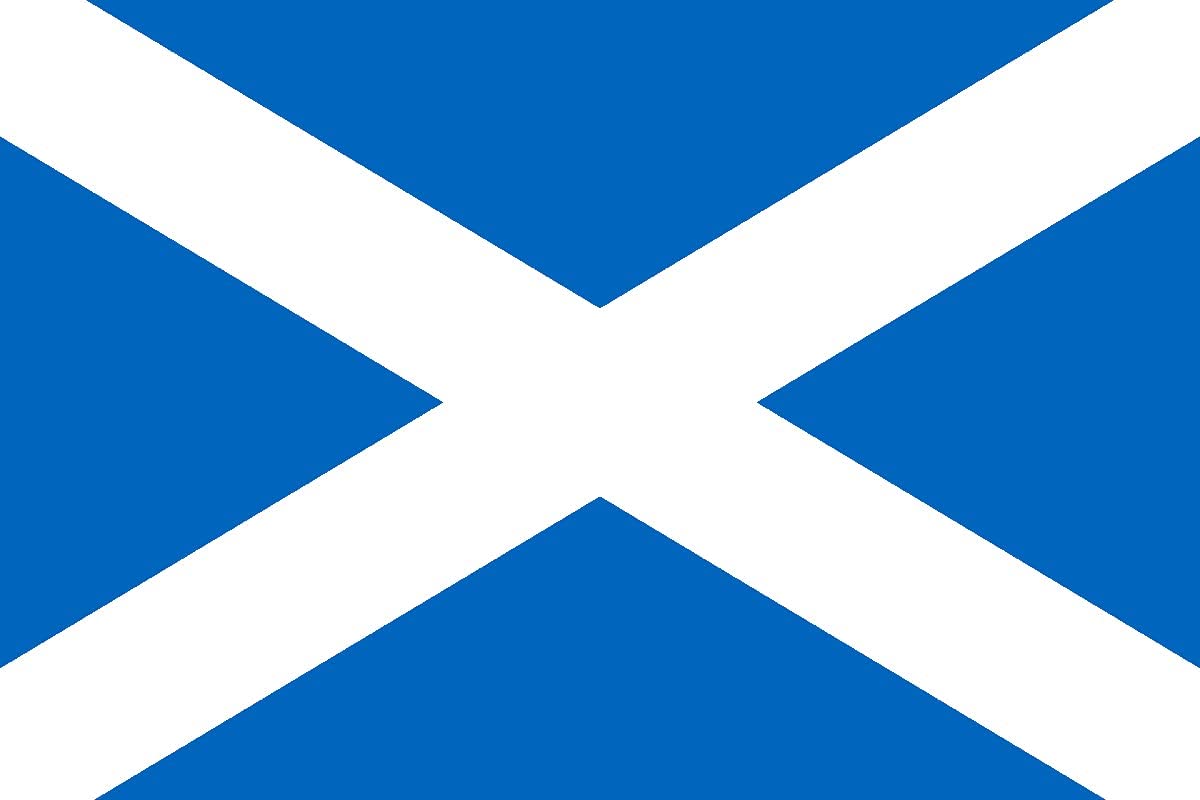 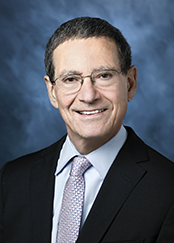 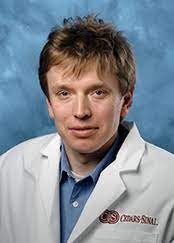 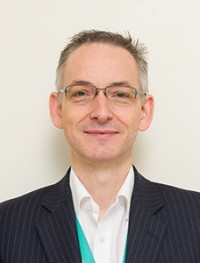 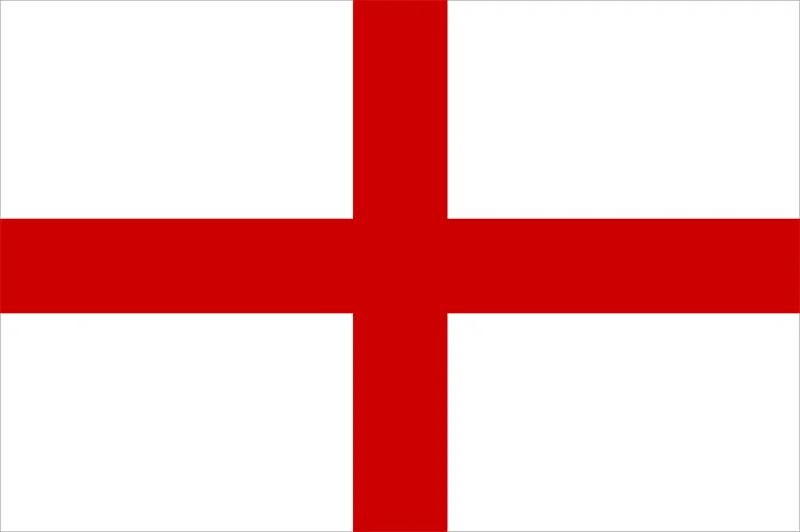 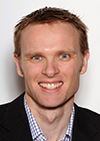 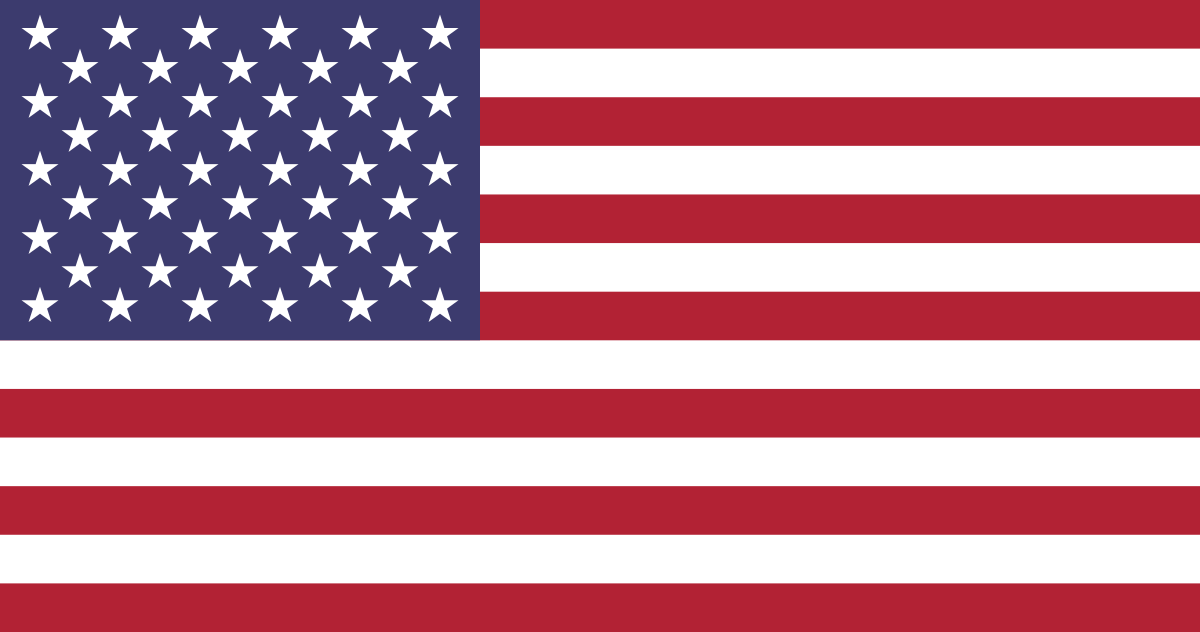 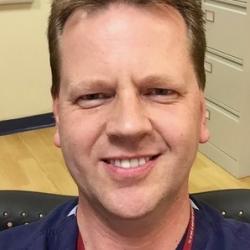 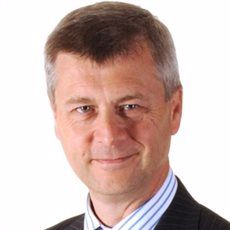 Dan Berman, Cedars-Sinai
Piotr Slomka, Cedars-Sinai
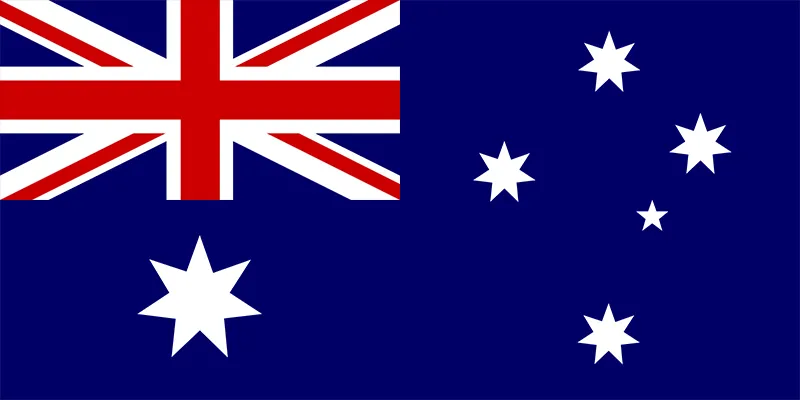 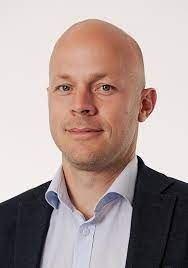 Johan Verjans, Royal Adelaide Hospital
Patients approached to participate in study
(n = 2,684)
Trial Recruitment and Population
Excluded (n = 1,689)
Ineligible (n = 388)
Declined to participate (n = 812)
Clinician/investigator decision (n = 197)
Other (n = 292)
Initially assessed as eligible, written informed consent obtained, and screening visit done
(n = 995)
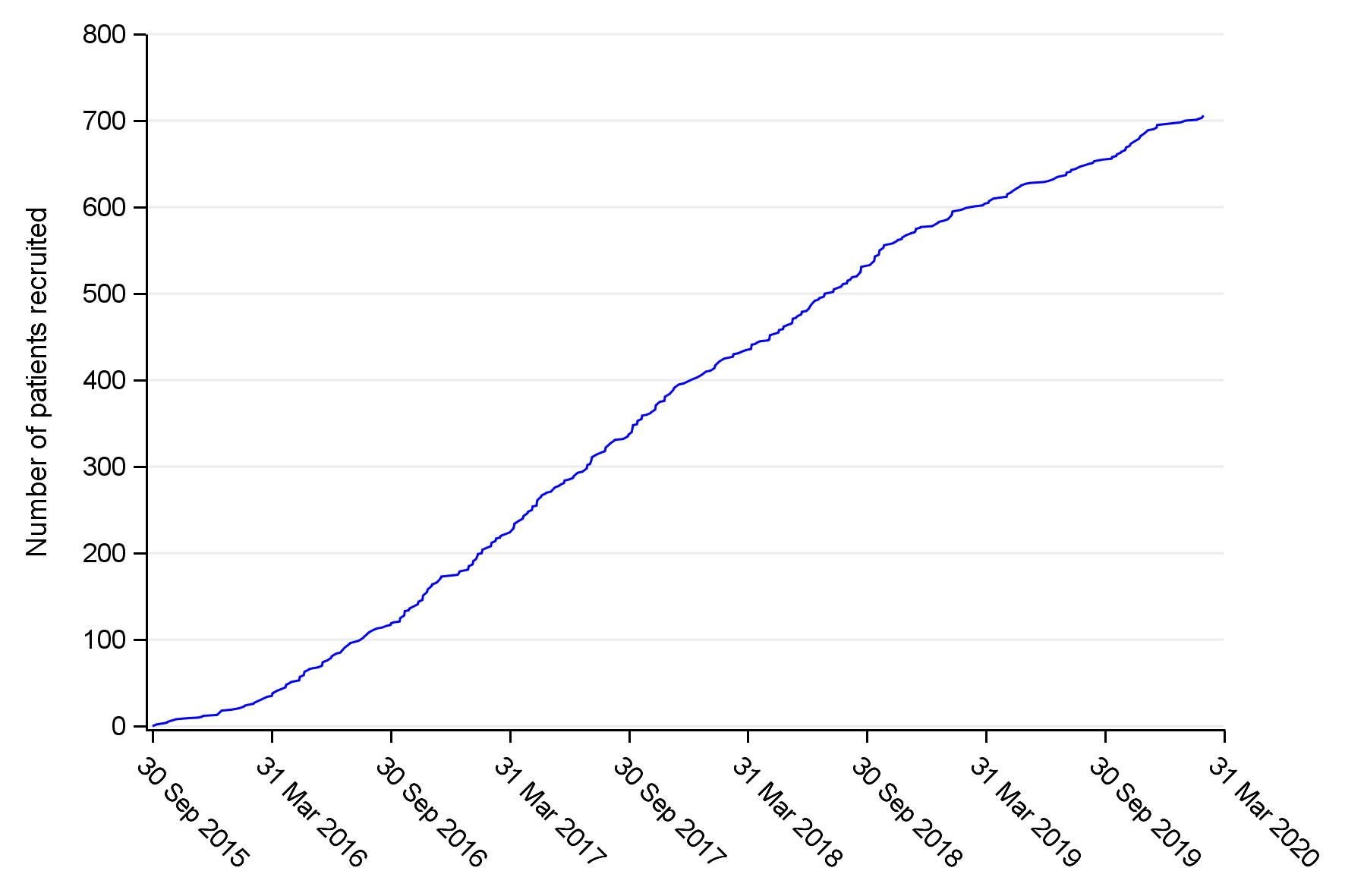 Excluded (n = 283)
Changed their mind about participating (n = 142)
Unable to scan within protocol window (n = 82)
Health subsequently deteriorated precluding inclusion (n = 22) 
Unable to contact patient (n = 19)
Ineligible (n = 10)
Deceased (n = 6)
Clinician/investigator decision (n = 2)
Attended baseline visit and received 
radioactive tracer [18F-NaF]
(n = 712)
At study completion, follow up was available in 693 (98·2%) participants
PET-CT scan incomplete (n = 6)
Claustrophobia (n = 3)
Panic attack (n = 1)
Patient very anxious (n = 1)
Scanner malfunction (n = 1)
PET-CT scan completed
(n = 706)
Follow-up discontinued prematurely (n = 13)
Withdrew consent to any further follow-up (n = 3)
Withdrawn from study by clinician (n = 4)
Lost to follow-up (n = 2)
Final annual follow-up not completed (n = 4)
Analysis population for the primary outcome 
(n = 704)
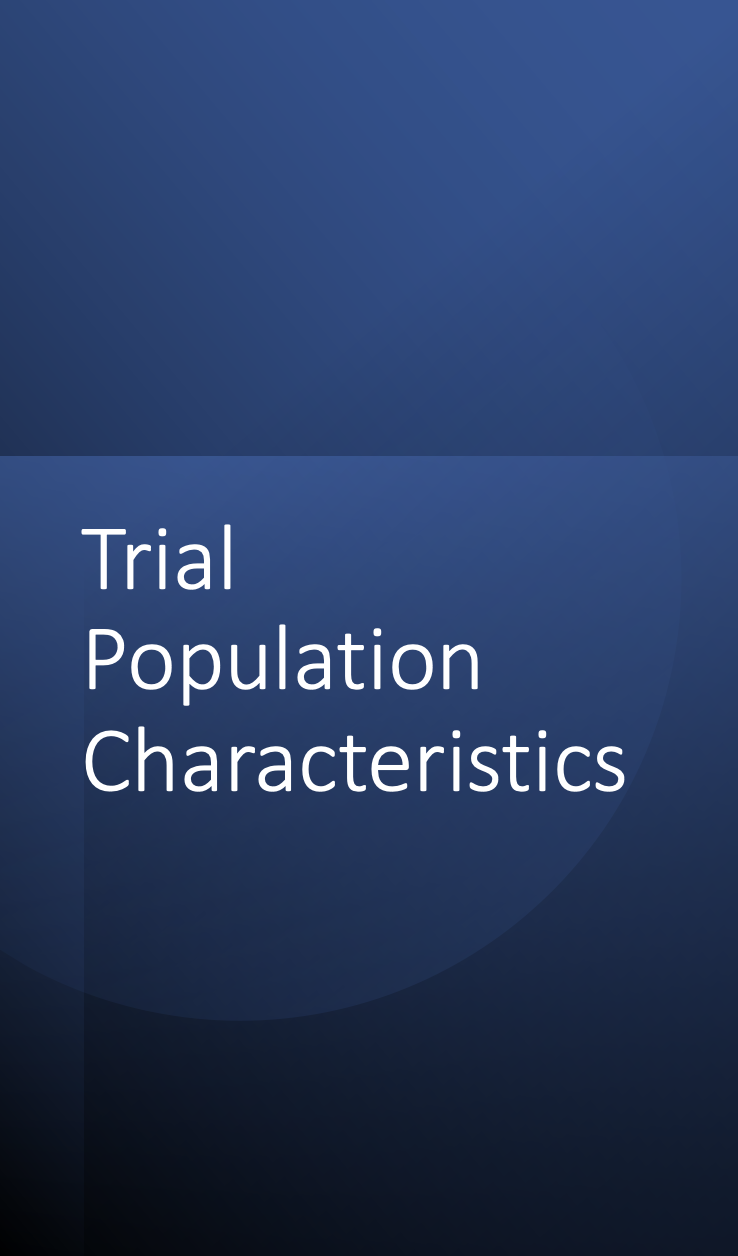 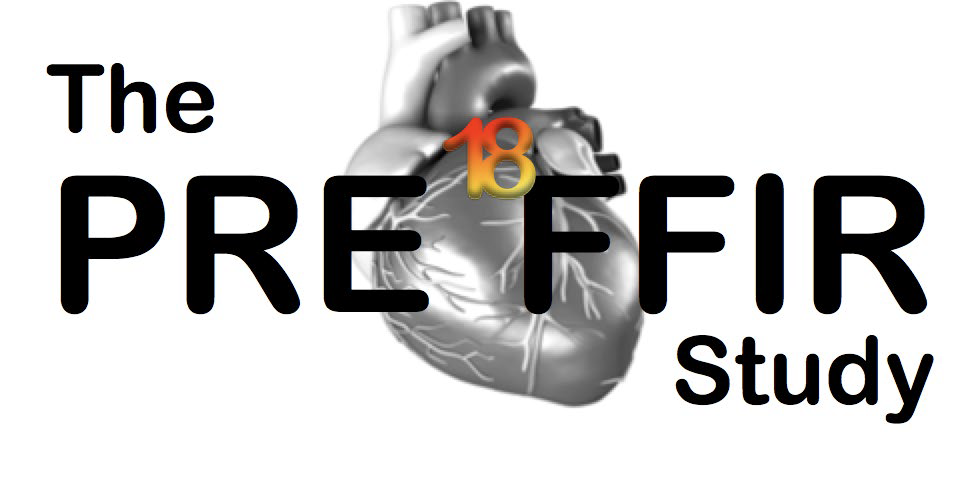 Trial PopulationCharacteristics
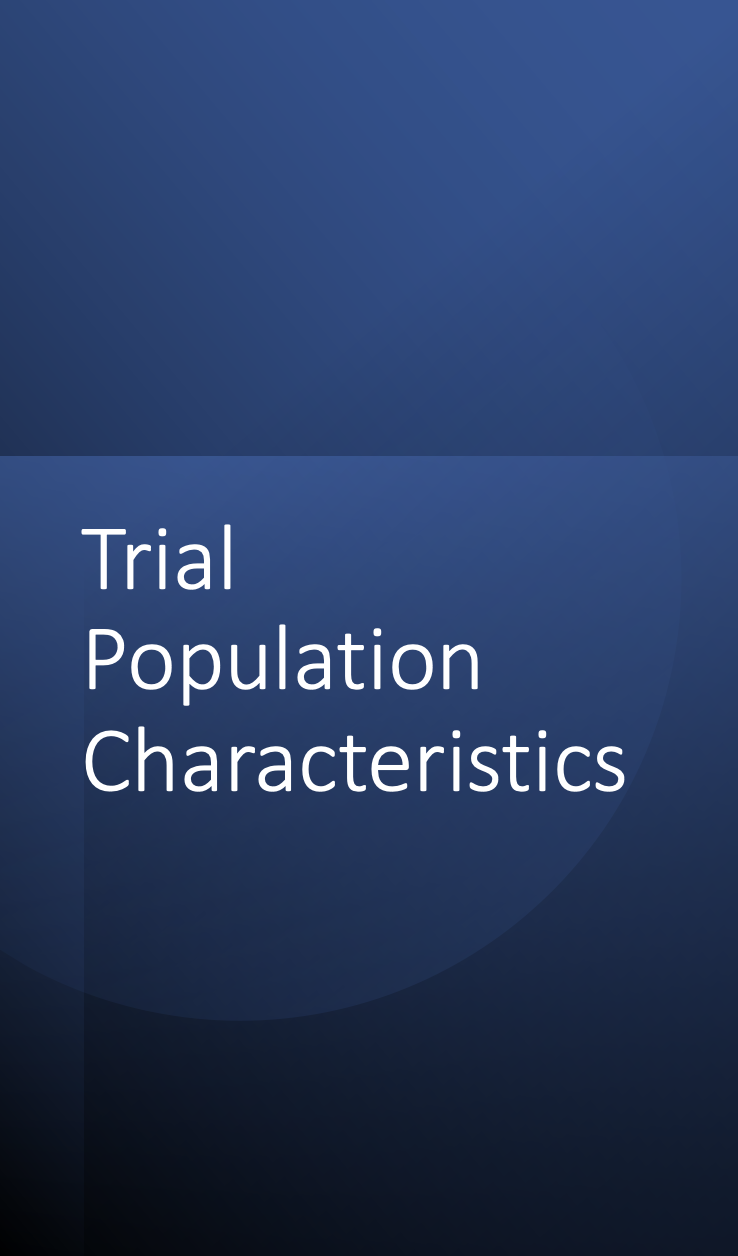 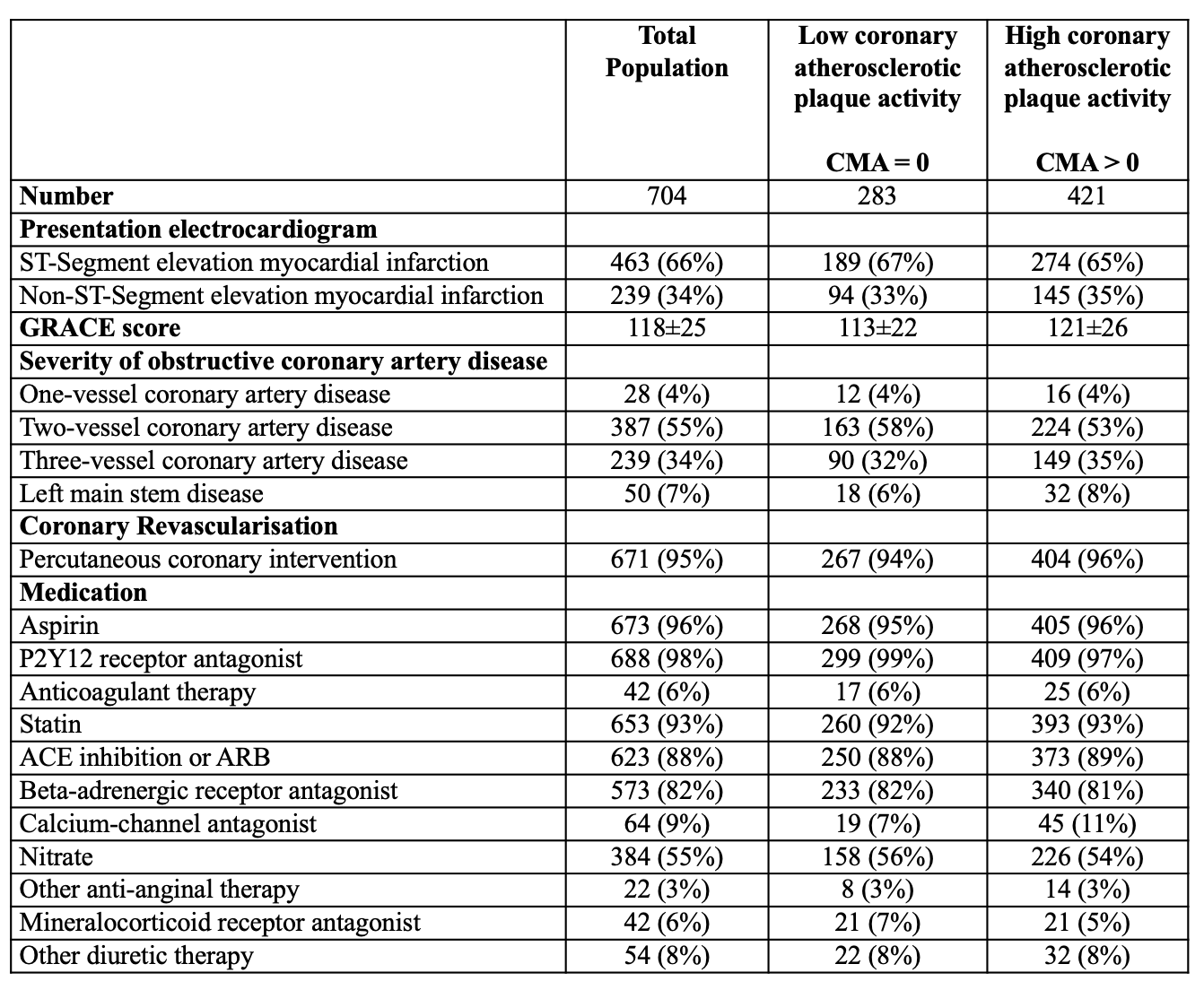 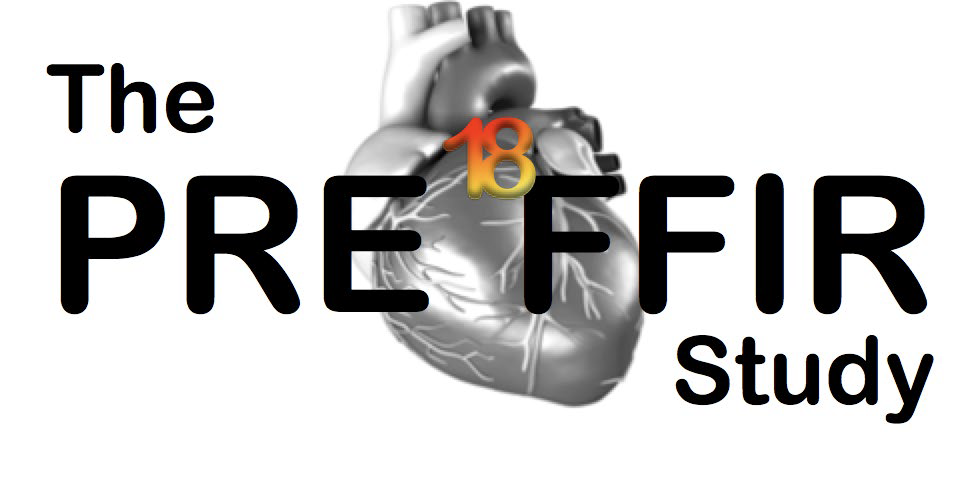 Trial PopulationCharacteristics
Primary Endpoint
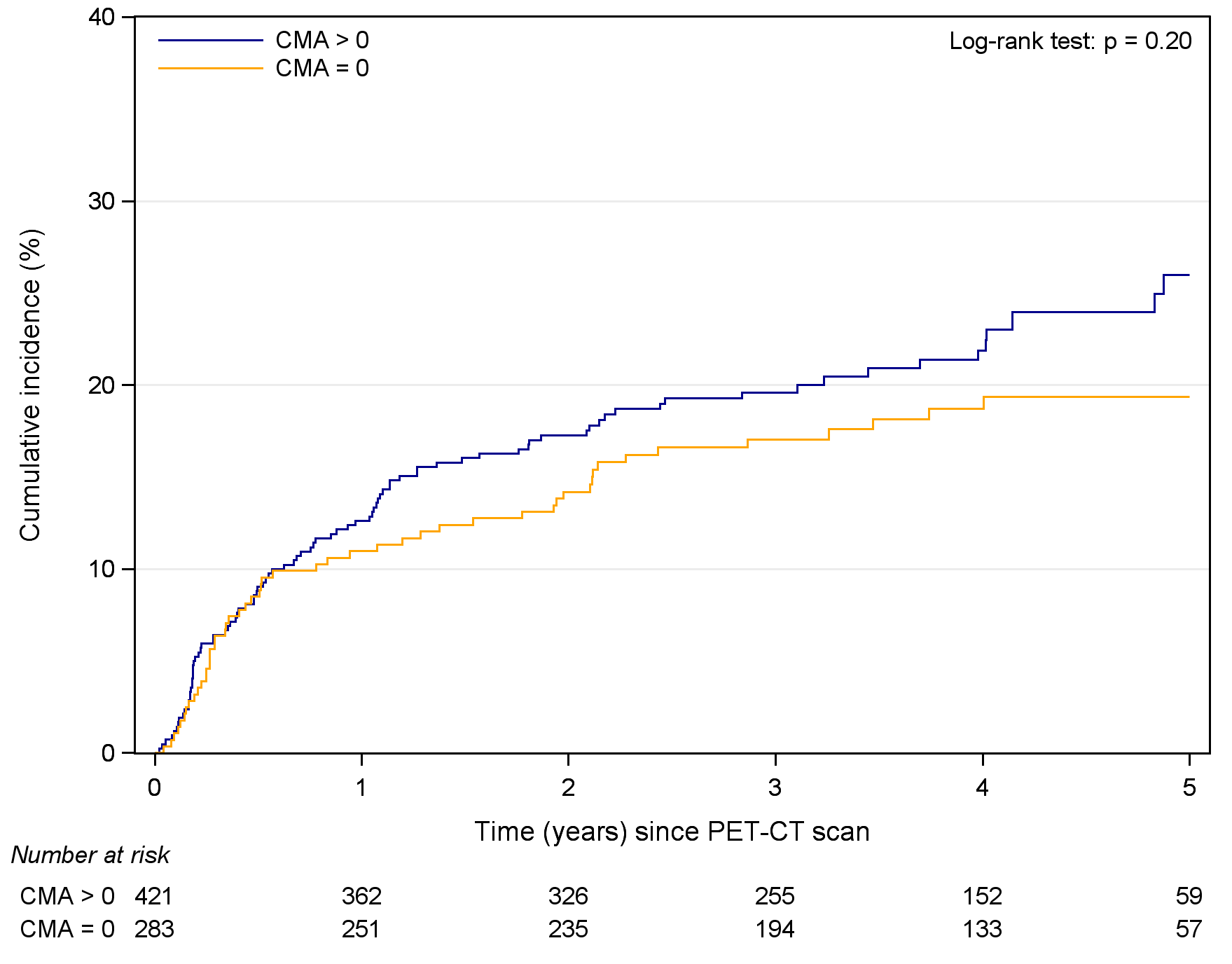 High plaque activity (CMA>0)
Low plaque activity (CMA=0)
Hazard Ratio 1.25 (0.89 to 1.76), P=0.20
Components of the Primary Endpoint
High plaque activity (CMA>0)
Low plaque activity (CMA=0)
Unscheduled Coronary
Revascularisation
Cardiac death
Non-fatal 
myocardial infarction
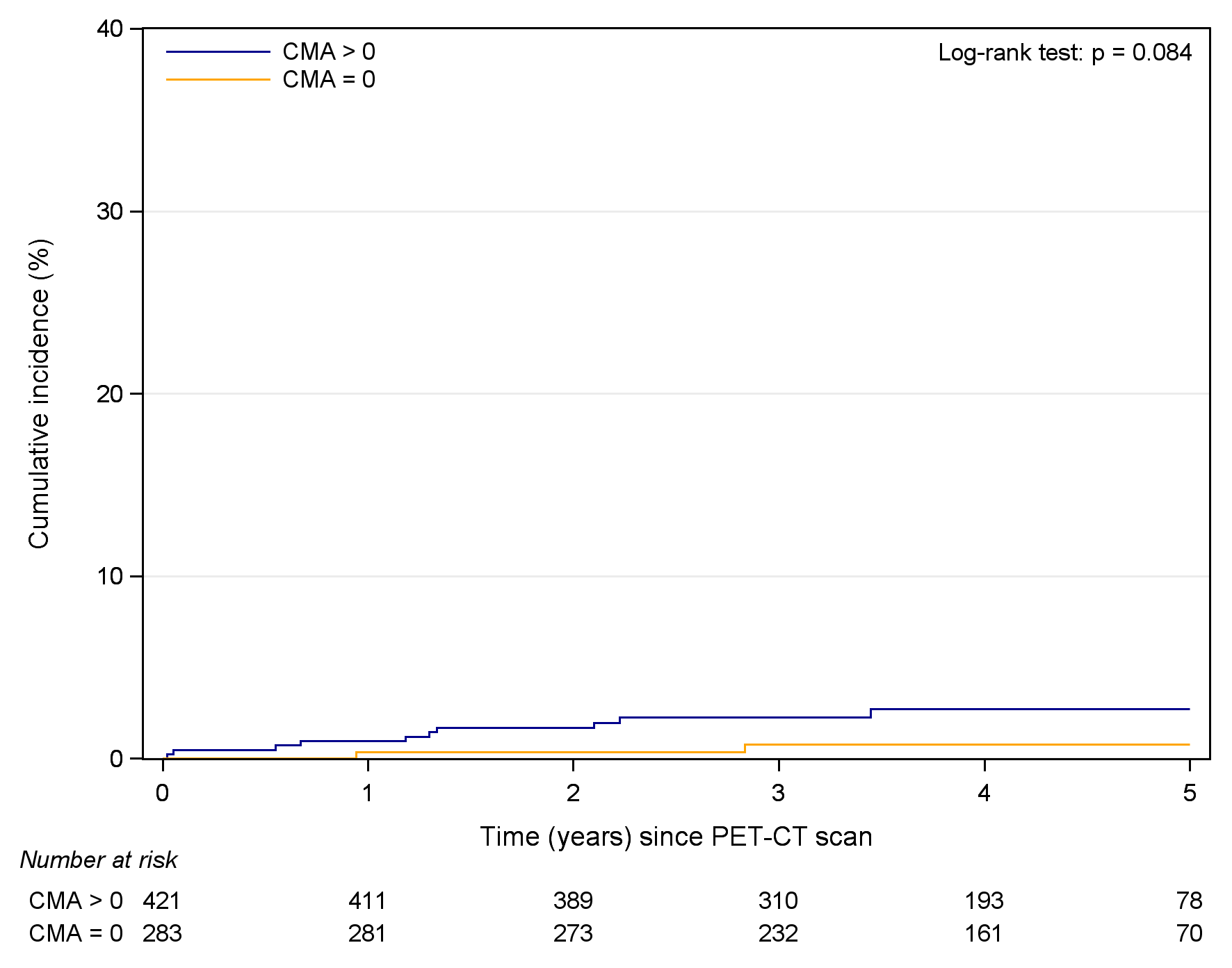 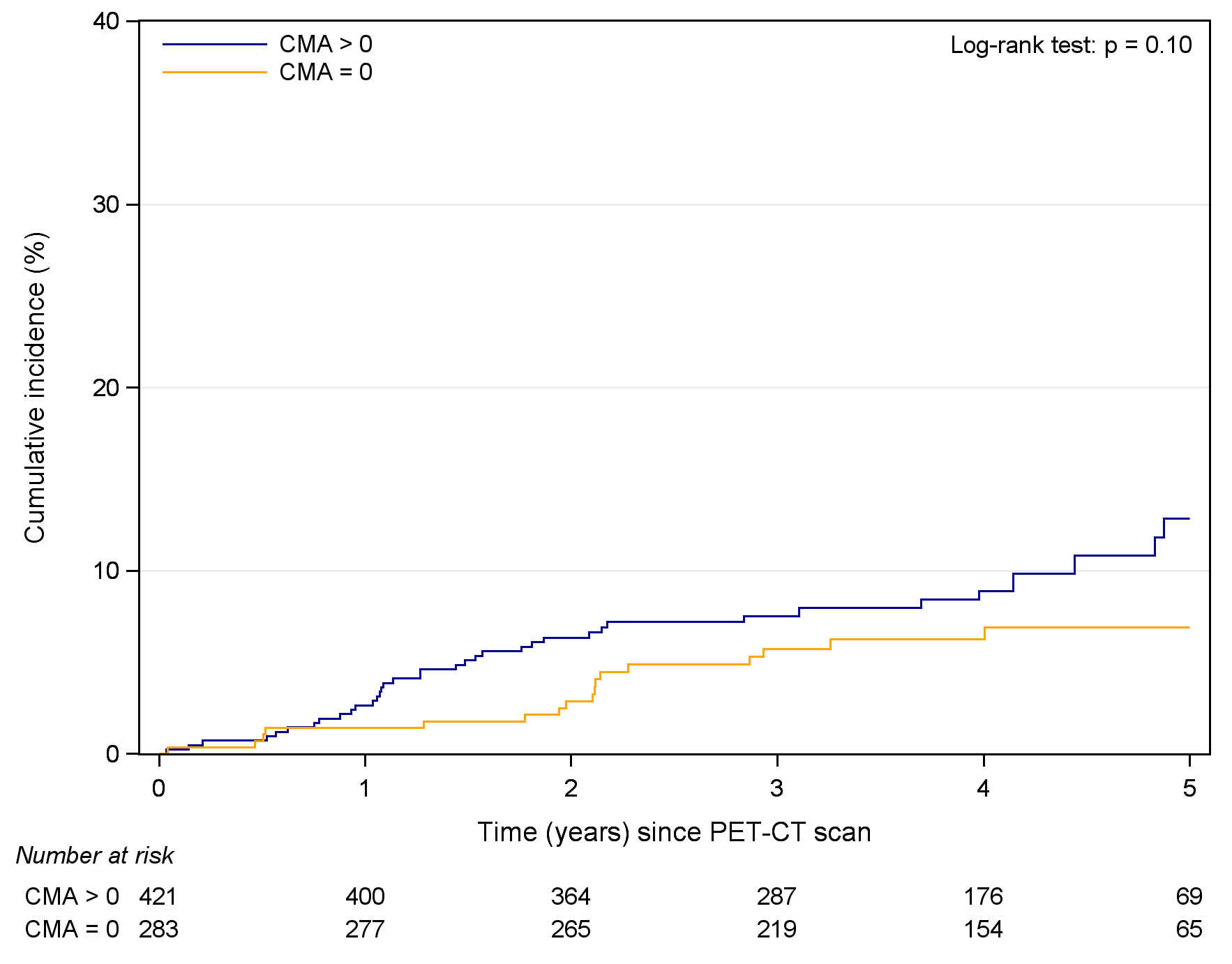 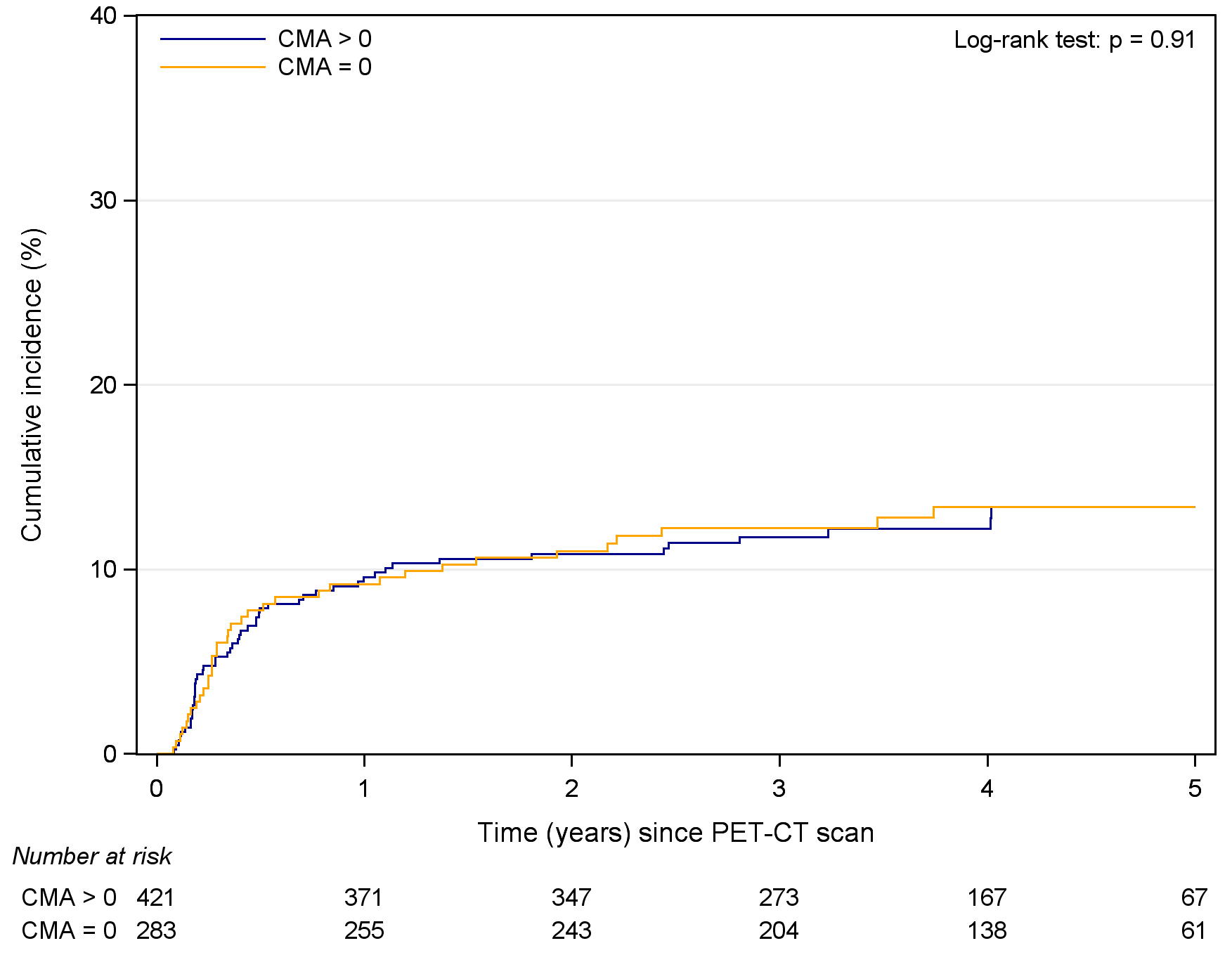 High plaque activity (CMA>0)
Low plaque activity (CMA=0)
High plaque activity (CMA>0)
Low plaque activity (CMA=0)
Hazard Ratio 3.51 (0.77 to 16.04), P=0.10
Hazard Ratio 1.61 (0.91 to 2.86), P=0.10
Hazard Ratio 0.98 (0.64 to 1.49), P=0.91
Original Primary Endpointand All-cause Death
High plaque activity (CMA>0)
Low plaque activity (CMA=0)
High plaque activity (CMA>0)
Low plaque activity (CMA=0)
Cardiac death or 
non-fatal myocardial infarction
All-cause death
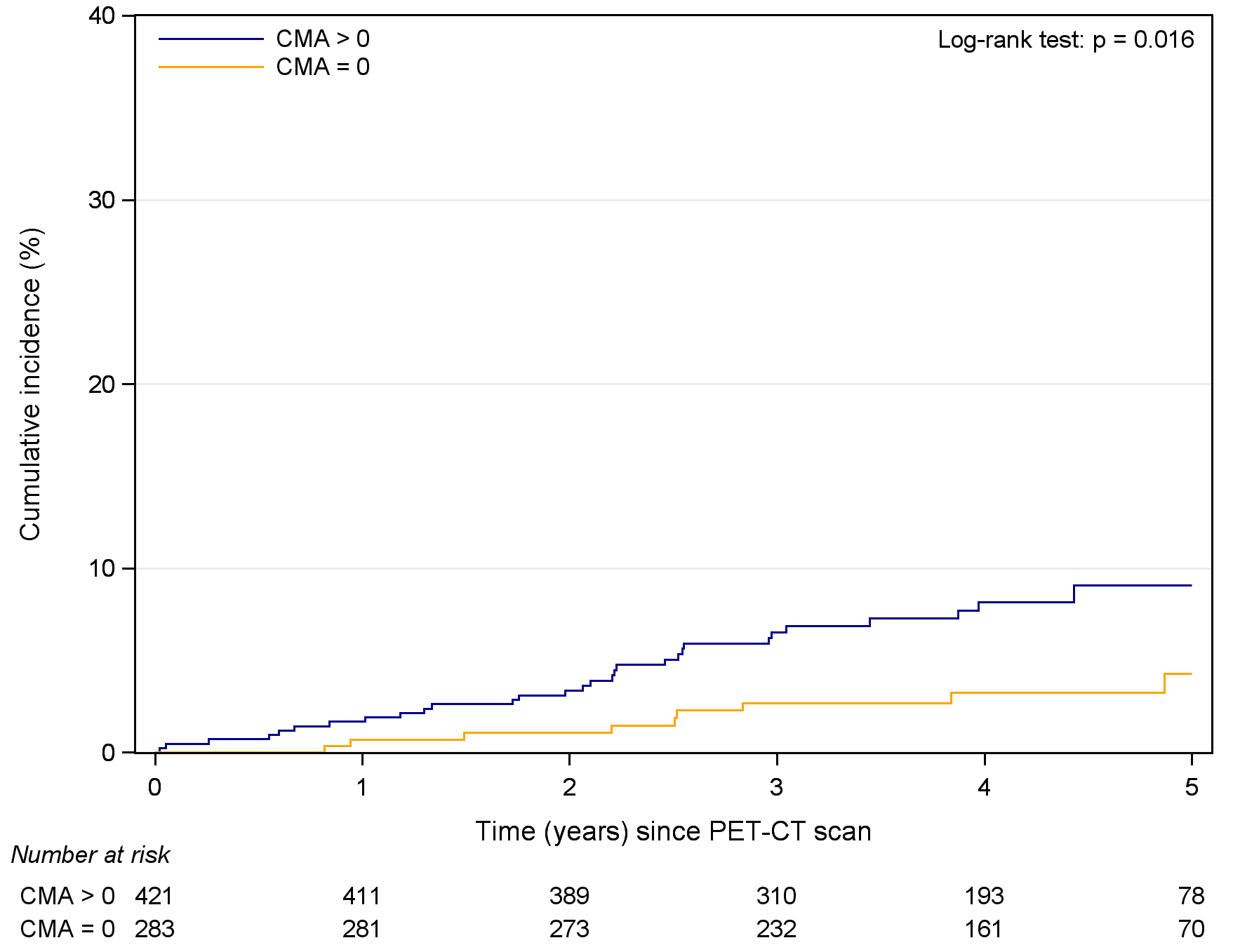 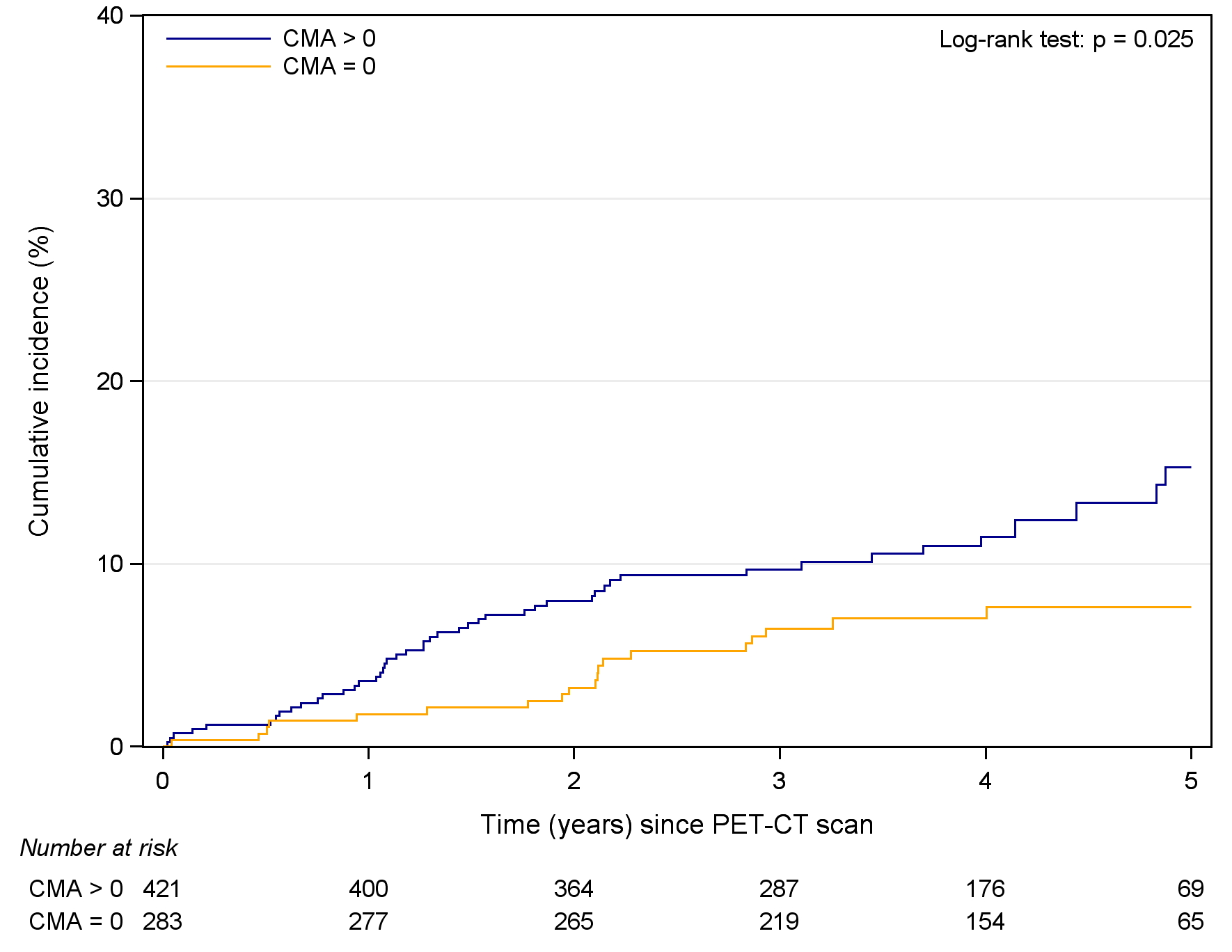 Hazard Ratio 2.43 (1.15 to 5.12), P=0.02
Hazard Ratio 1.82 (1.07 to 3.10), P=0.03
Original Primary Endpointand All-cause Death
*GRACE risk score for prediction of death or myocardial infarction at 6 months after discharge
†GRACE risk score for prediction of death at 6 months after discharge
Safety: Radiation Exposure
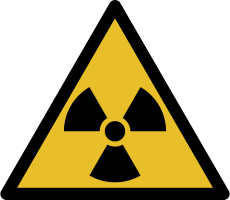 *conversion factor 0·024 mSv/MBq
†conversion factor 0·014 mSv/Gy·cm
Safety: Adverse Events
*Two reactions were felt to be possibly related to either the IMP or the NIMP
Coronary Atherosclerotic Plaque Activity  and Future Coronary Events
Coronary atherosclerotic plaque activity:
Does not predict all coronary events.
Has no association with subsequent coronary revascularisation.
Predicts cardiac death or non-fatal myocardial infarction.
Predicts all-cause death.

Long-term outcomes from acute myocardial infarction are determined by residual coronary atherosclerotic plaque activity.
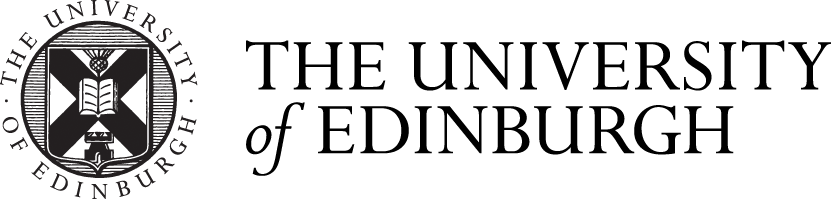 Acknowledgements
All participating patients.

The PRE18FFIR Investigators. 
Chief Investigator: David E. Newby. 
Site Principal Investigators: Dana Dawson (Valerie Harries; Aberdeen), Parthiban Arumugam (Thabitha Charles, Martin Sherwood; Manchester) , Nikant Sabharwal (Rachel Bates; Oxford), John Greenwood (Kathryn Somers, Hemant Kumar Chumun; Oxford), Jon Townend (Annette Nilsson; Birmingham), Patrick Calvert (Victoria Warnes, Catherine Galloweay; Cambridge), Dan Berman (Rebekah Park; Los Angeles), Johan Verjans (Denise Healy, Adelaide). 
Trial Fellows: Alastair Moss, Marwa Daghem. 
Core Laboratory: Piotr Slomka, Damini Dey, Evangelos Tzolos, Mohammed Meah, Kang-Ling Wang, Anda Bularga, Philip D. Adamson, Jacek Kwiecinski, David Senyszak. 
Trial Team: Alison Fletcher, Christophe Lucatelli, James Rudd, Nicholas L. Mills,  Edwin J.R. van Beek, Michelle C. Williams, Marc R. Dweck

Edinburgh Clinical Trials Unit: Laura Forsyth, Lauren Murdoch, Anny Briola, Ruth Armstrong, Alix Macdonald, Gill Scott, Garry Milne, Lynsey Milne, Claire Battison, Robert Lee, Steff Lewis

Trial Steering Committee: Martin R. Wilkins (Chair), David Newby, Robert F. Storey, Reza Razavi, Marc R. Dweck, Steff Lewis, Maja Wallberg, Rodney Mycock.
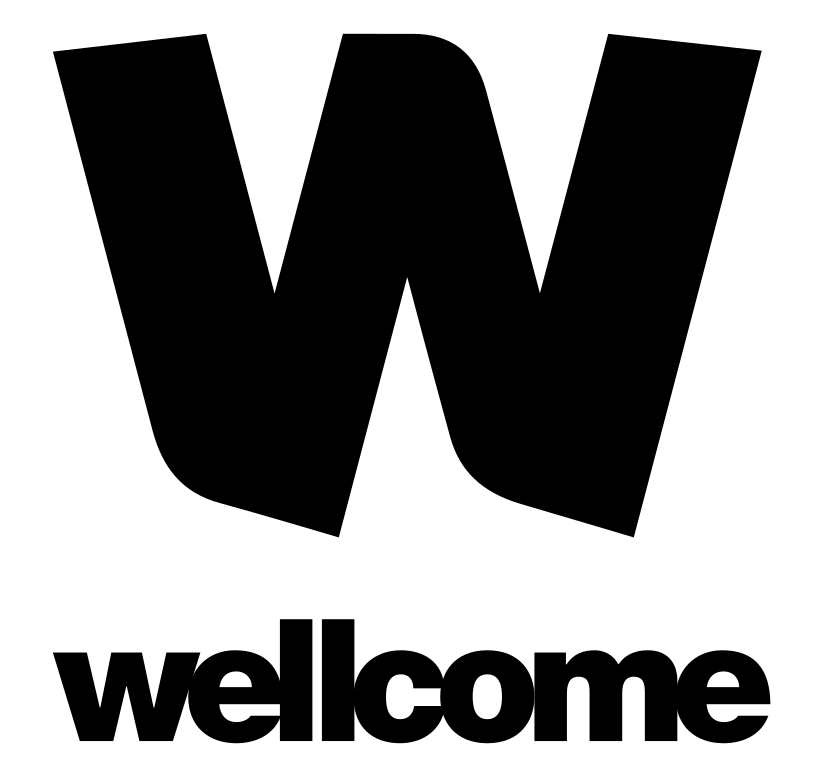 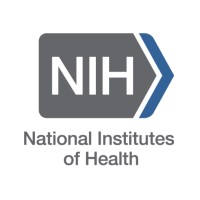 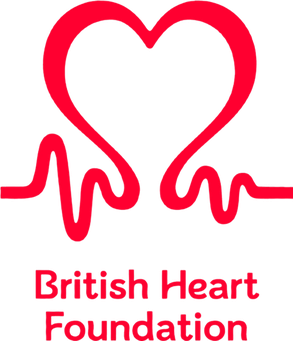